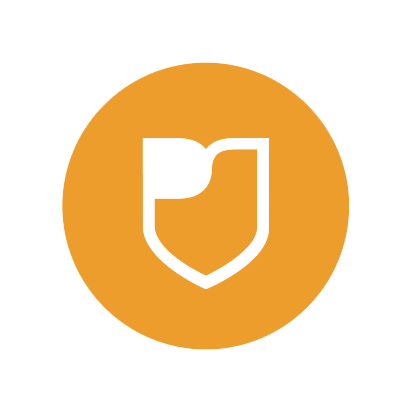 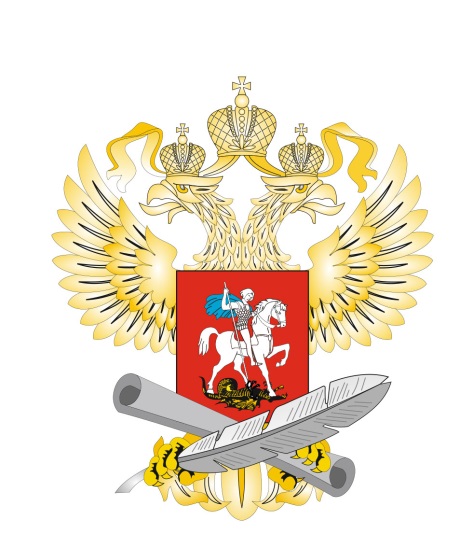 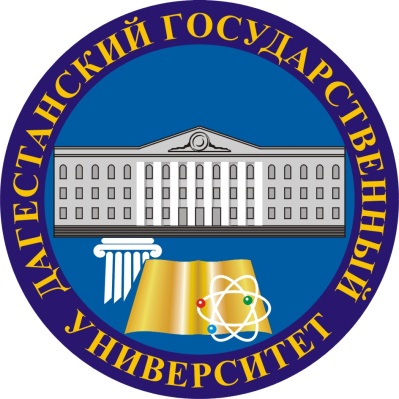 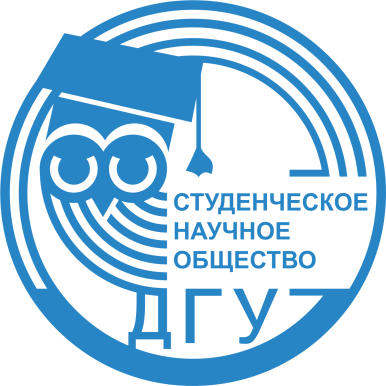 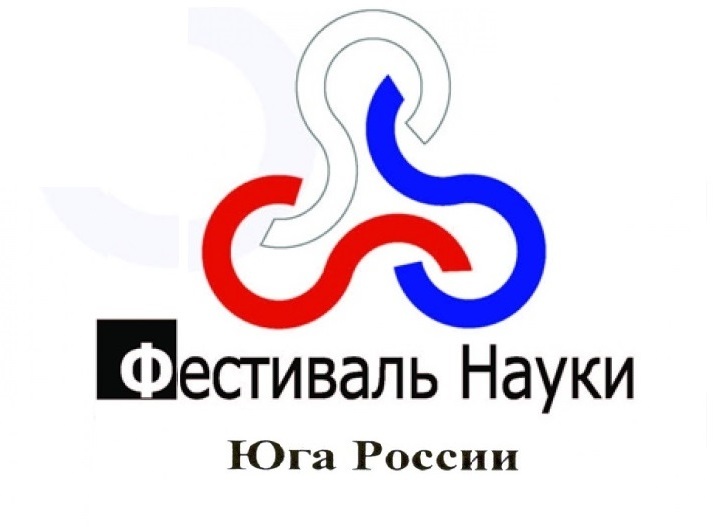 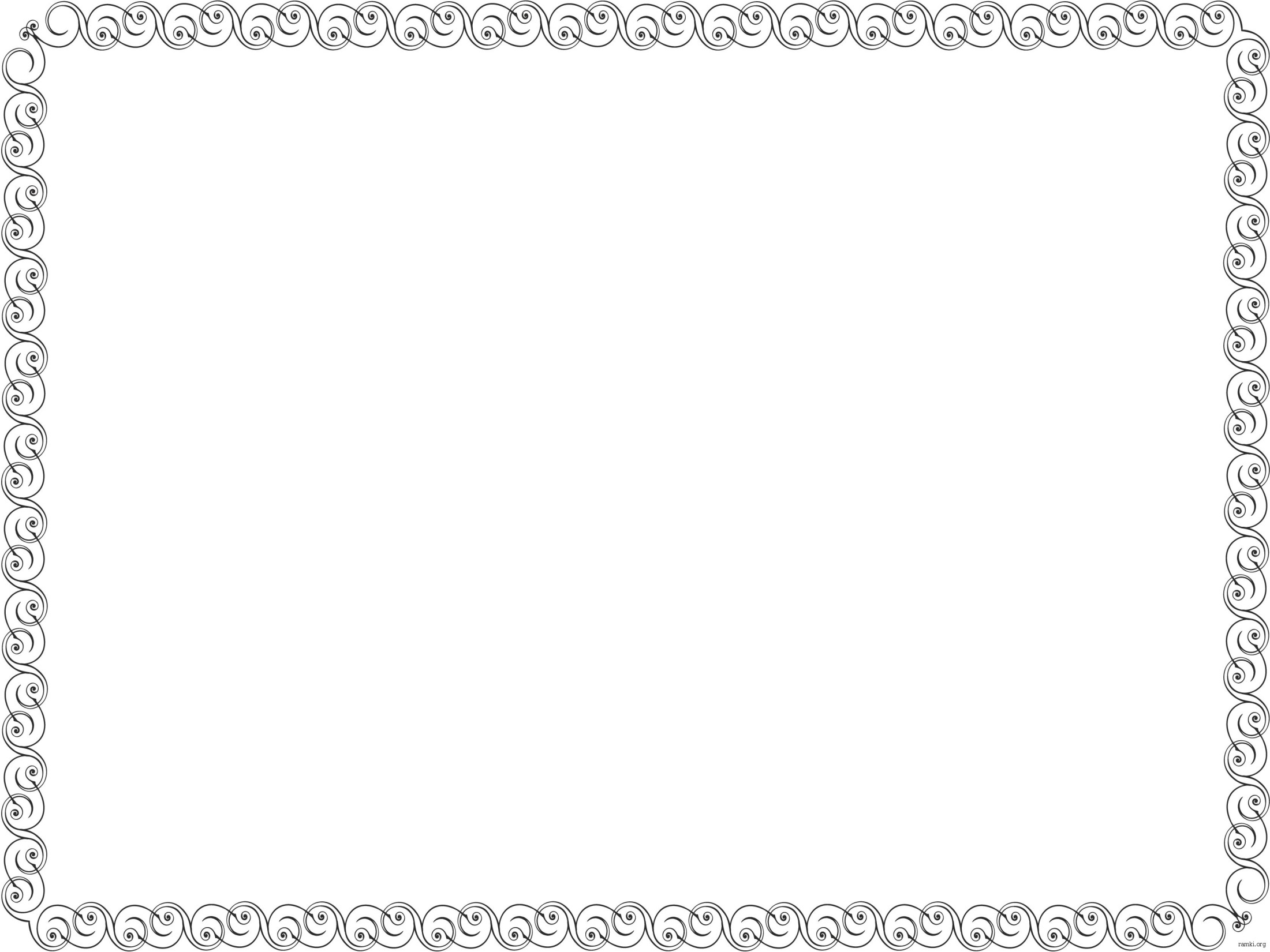 25 ноября в Дагестанском государственном университете стартовал Фестиваль науки Юга России «Наука и молодежь – факторы становления инновационного общества»
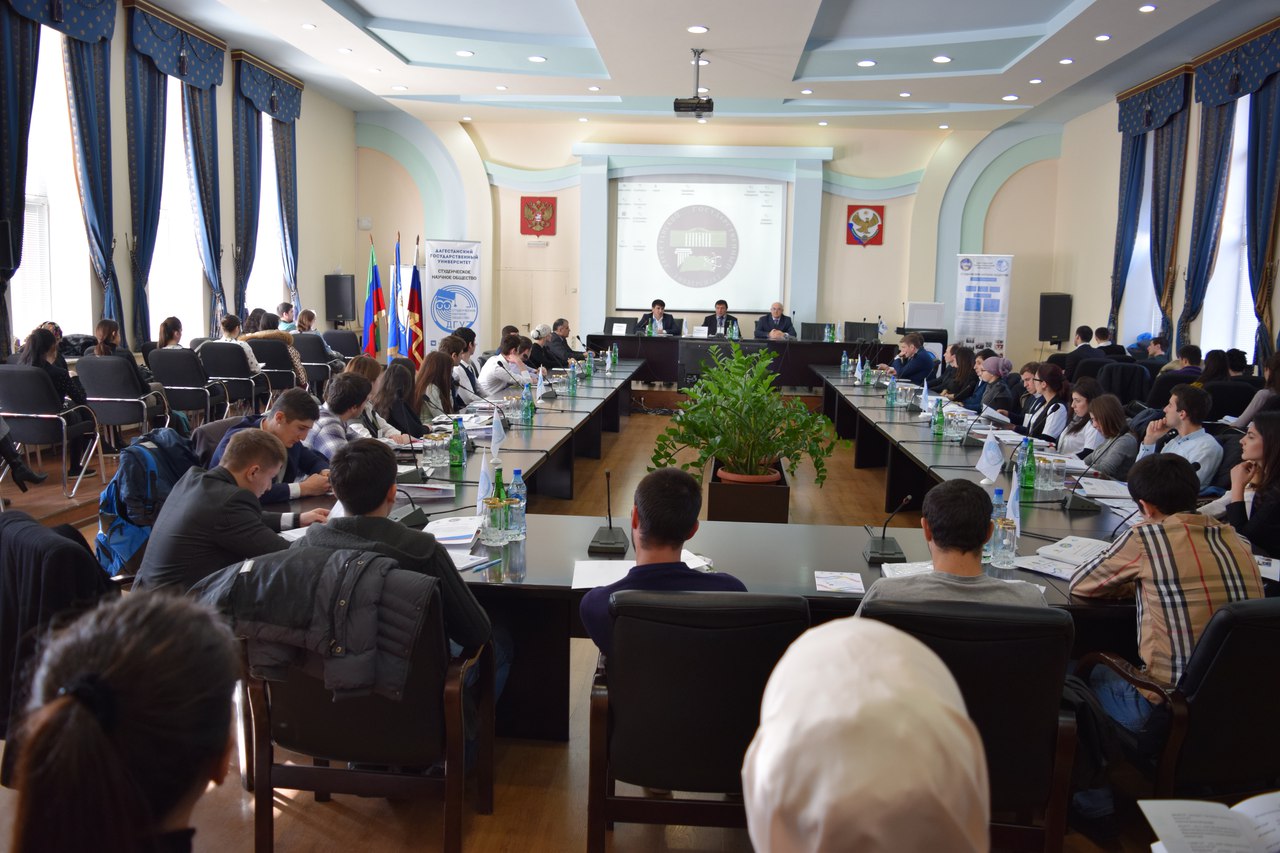 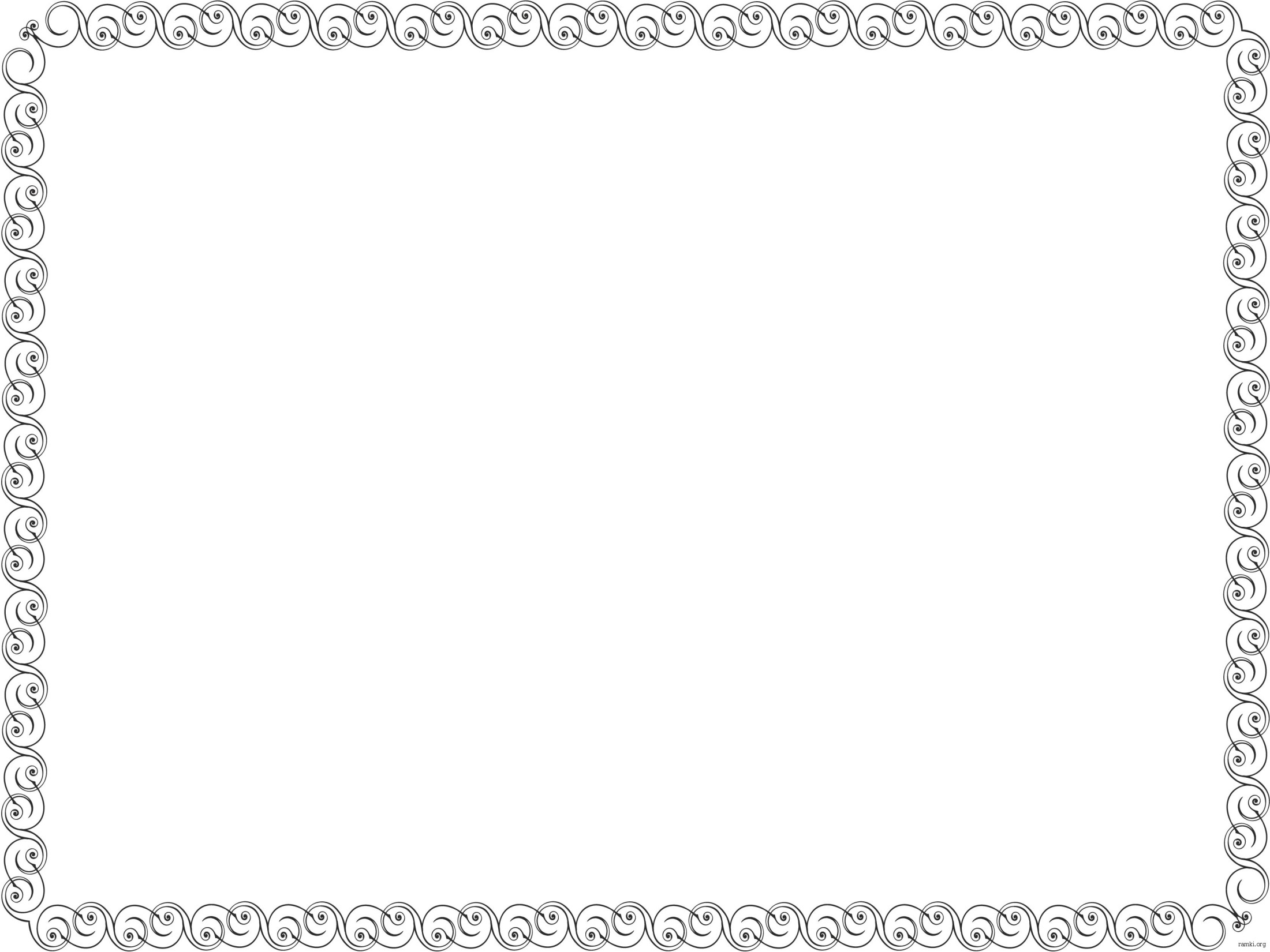 Организатором Фестиваля выступили Совет молодых ученых 
и Студенческое научное общество ДГУ 
при поддержке Министерства образования и науки РФ.
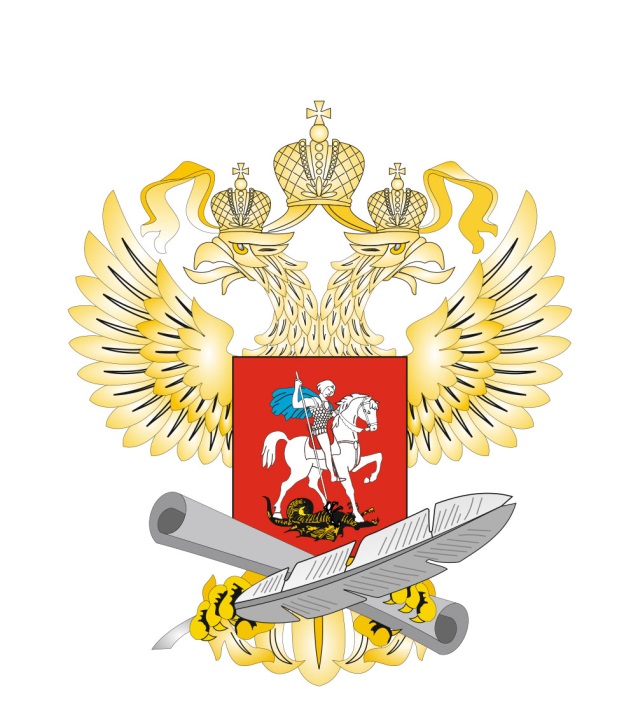 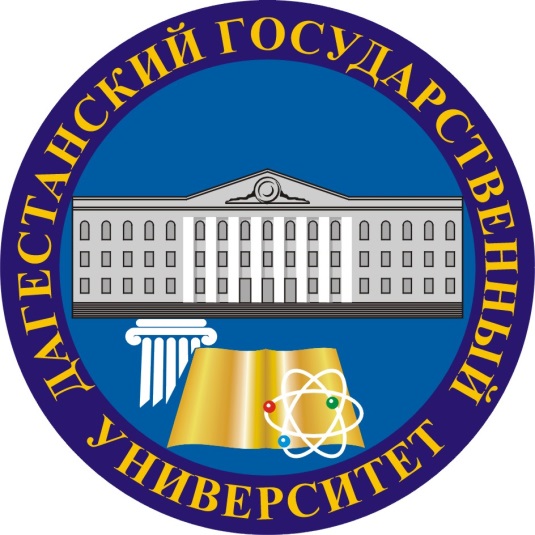 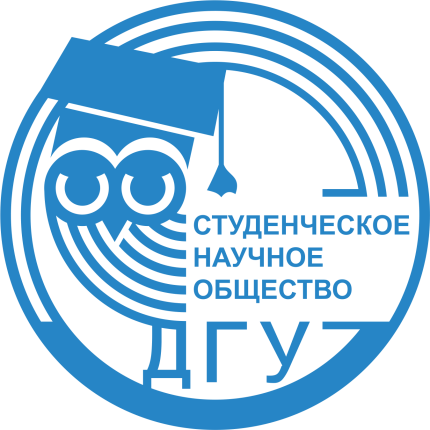 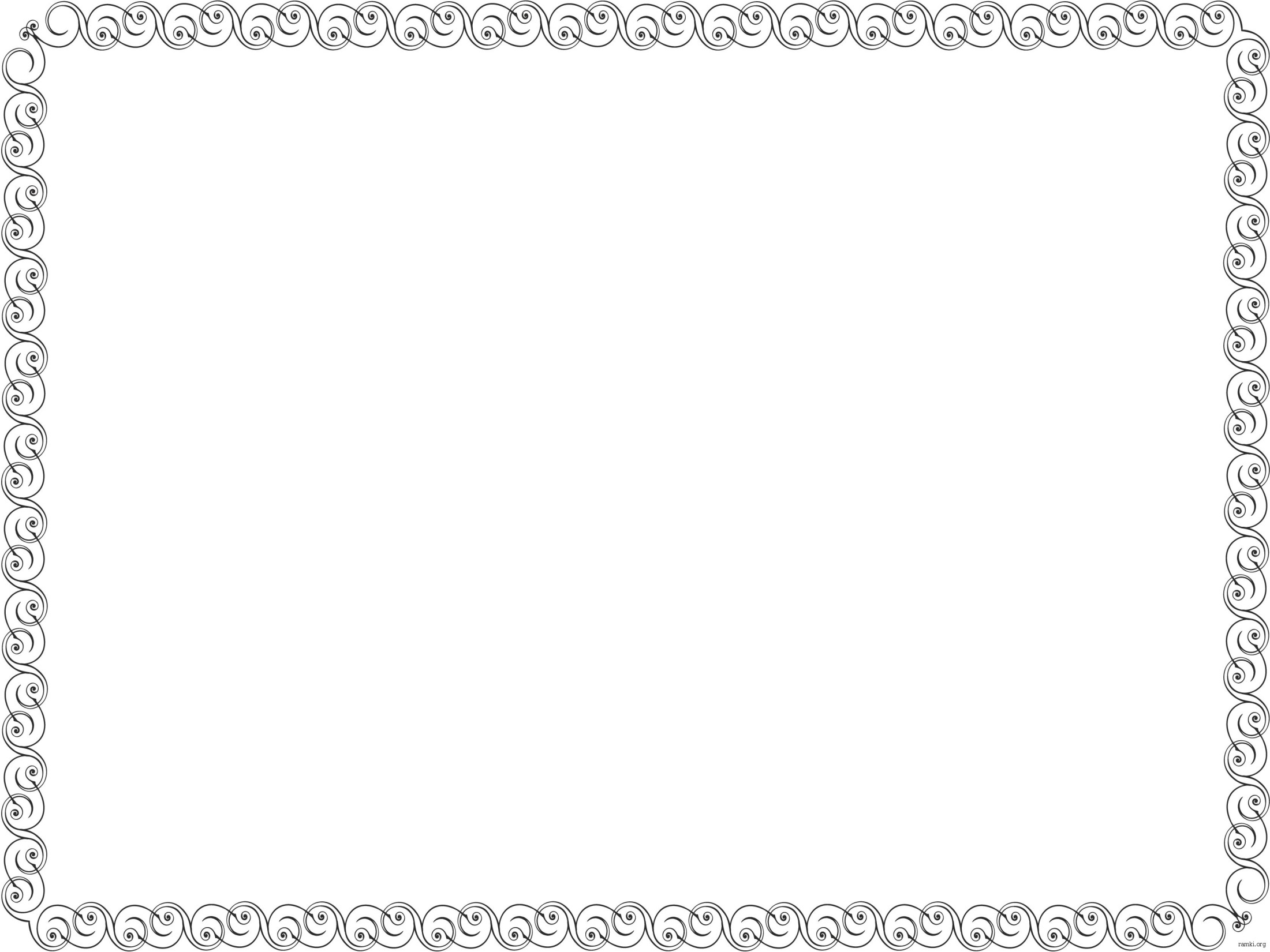 Торжественное открытие Фестиваля науки Юга России: Молодежный научный форум «Наука и молодежь – факторы становления инновационного общества»  с выставкой «Научно-техническое творчество молодежи»
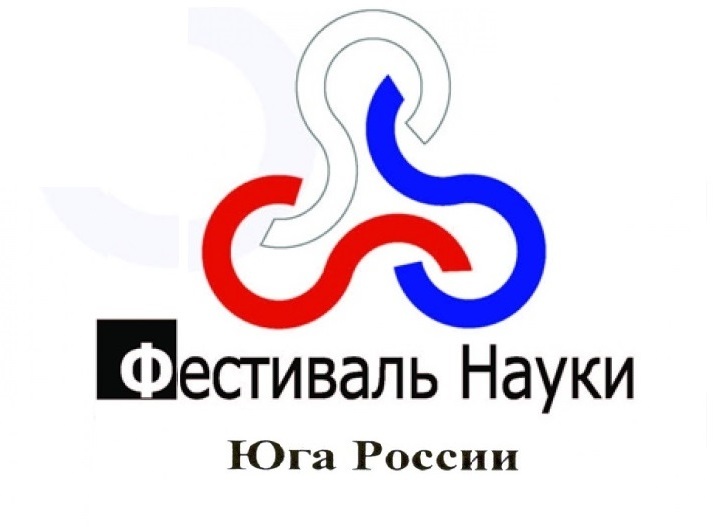 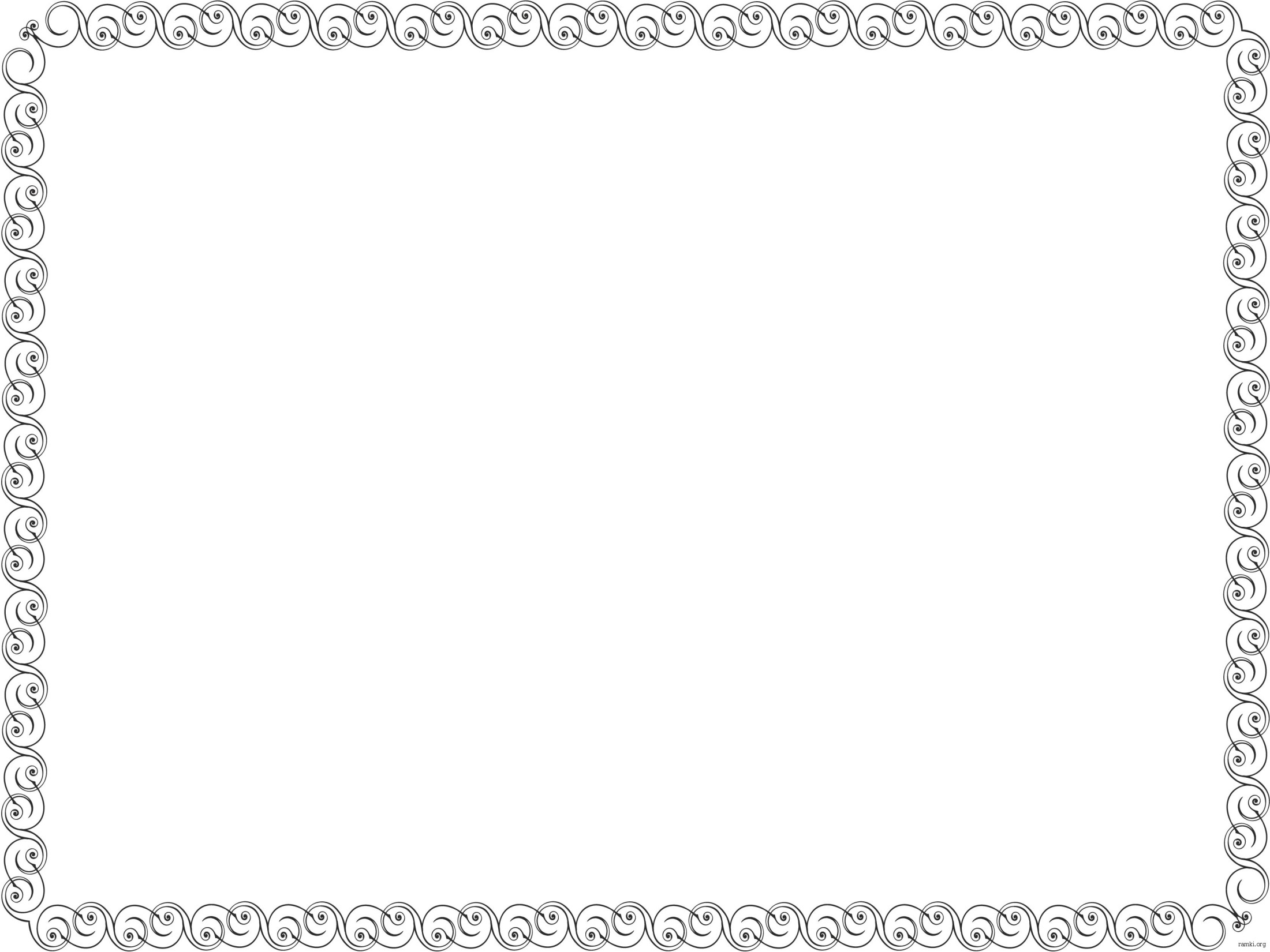 Открыл мероприятие ректор ДГУ Муртазали Рабаданов:
«Желаю всем участникам успехов и надеюсь на то, что фестиваль принесет вам много новых и полезных знаний!»
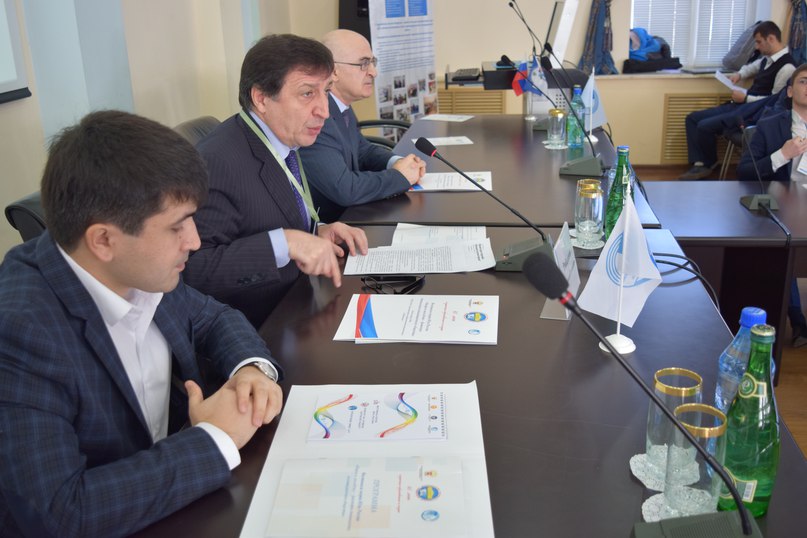 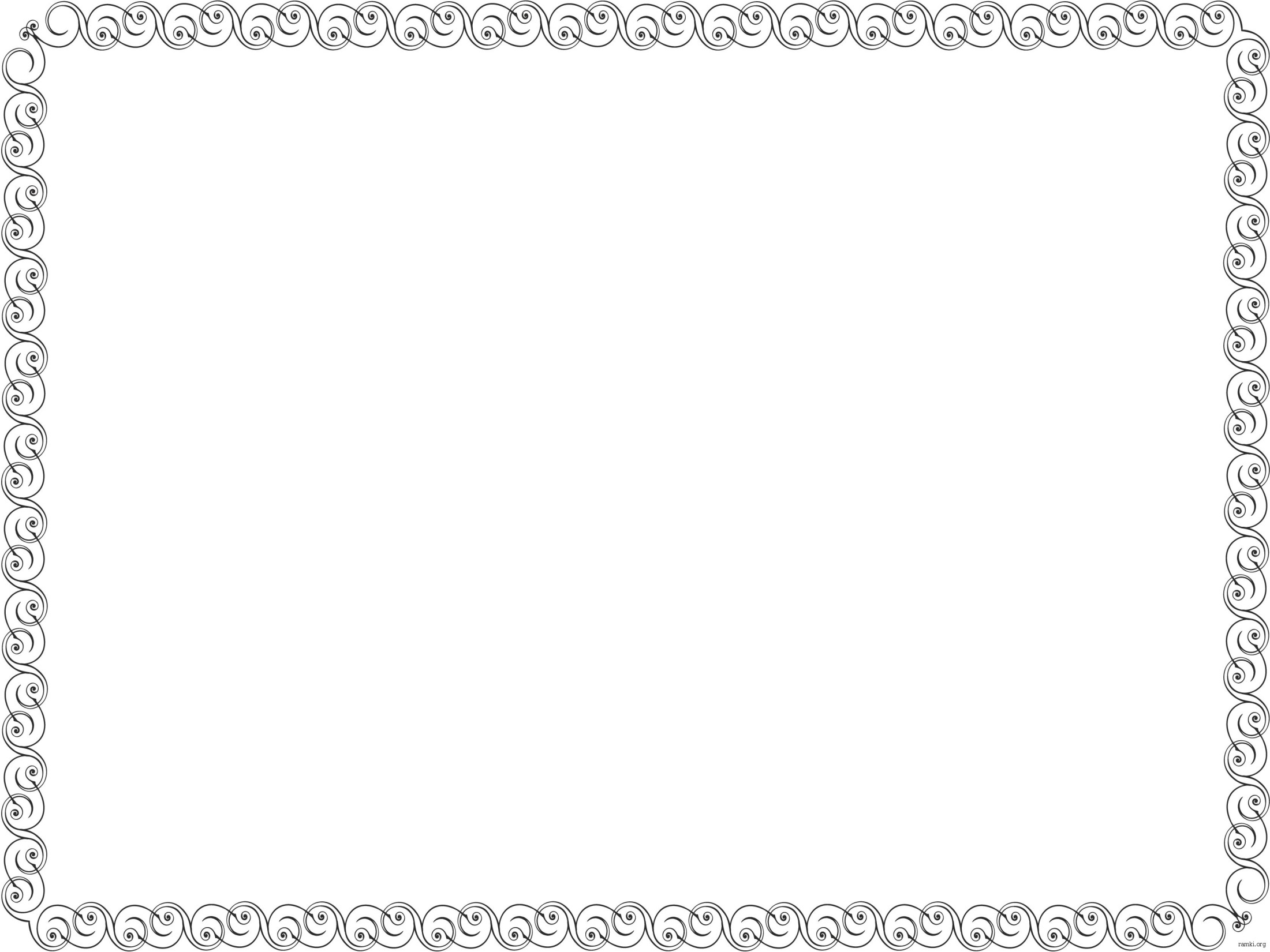 С приветственным словом  к участникам Фестиваля обратился Председатель Комитета по науке, культуре, образованию и молодежной политике Народного Собрания Республики Дагестан Магомед Курбанов
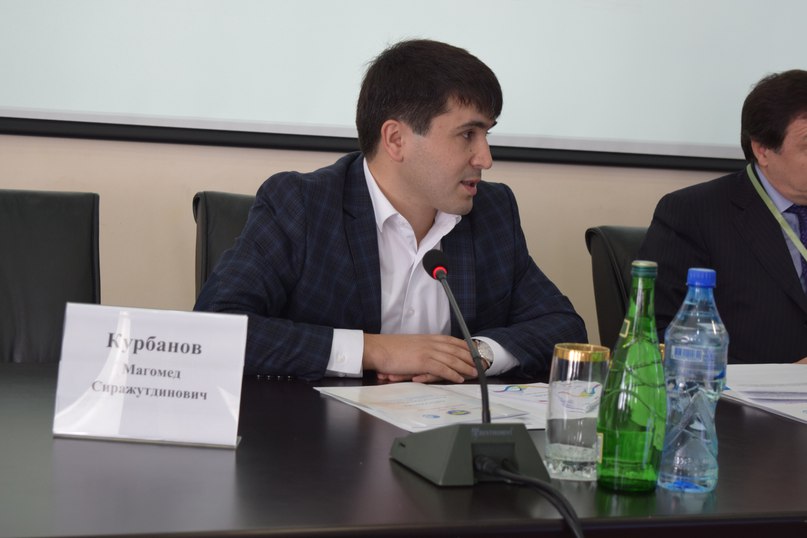 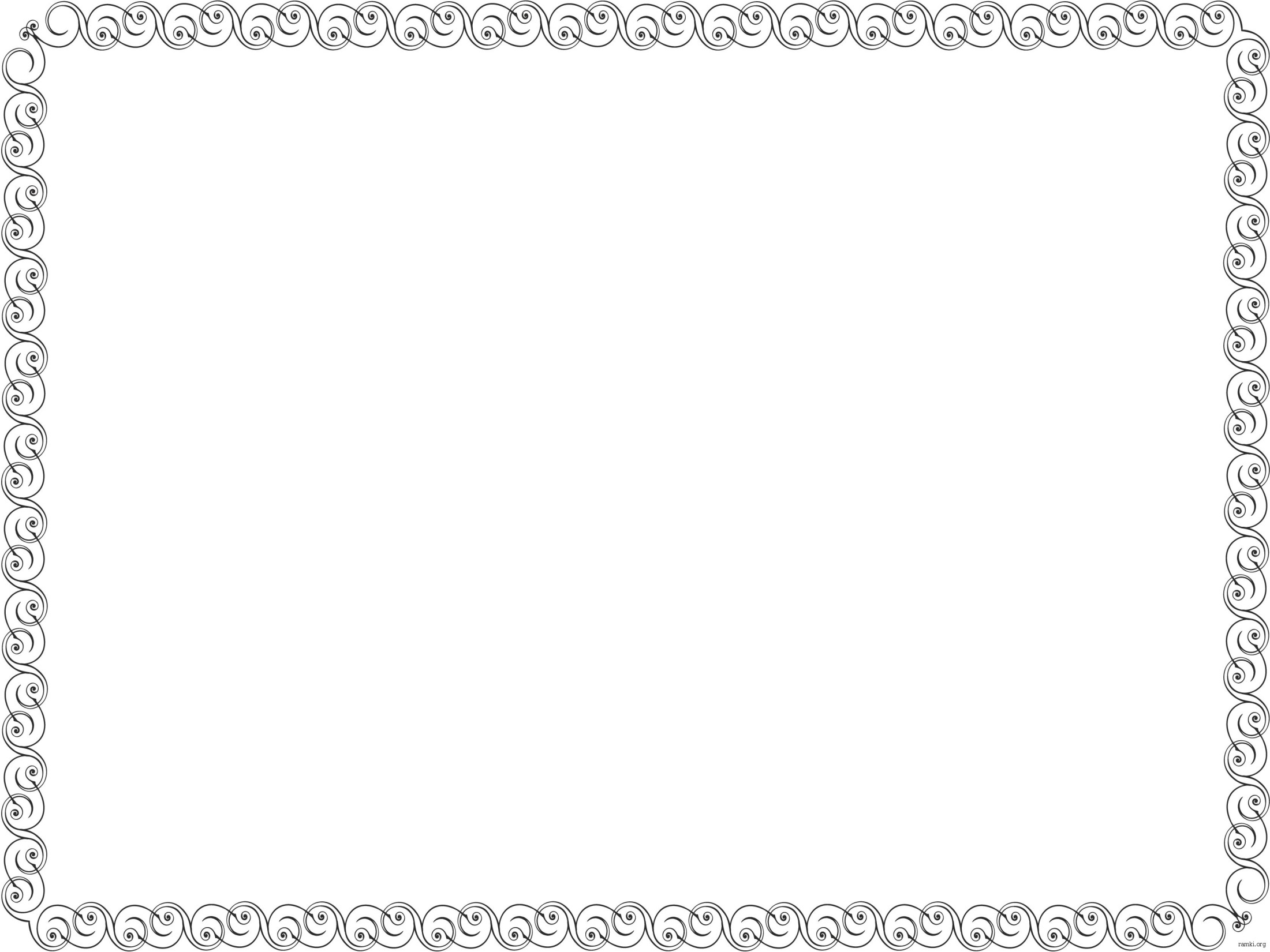 Абдулагатов Ильмутдин Магомедович
Заведующий кафедрой физической и органической химии химического факультета ДГУ, доктор технических наук, профессор, лауреат Государственной премии Республики Дагестан в области науки и техники, контрактор Национального института стандартов и технологий США, член международной Ассоциации по свойствам воды и водяного пара (IAPWS), член международной Ассоциации по транспортным свойствам жидкостей, газов и твердых тел (IATP).
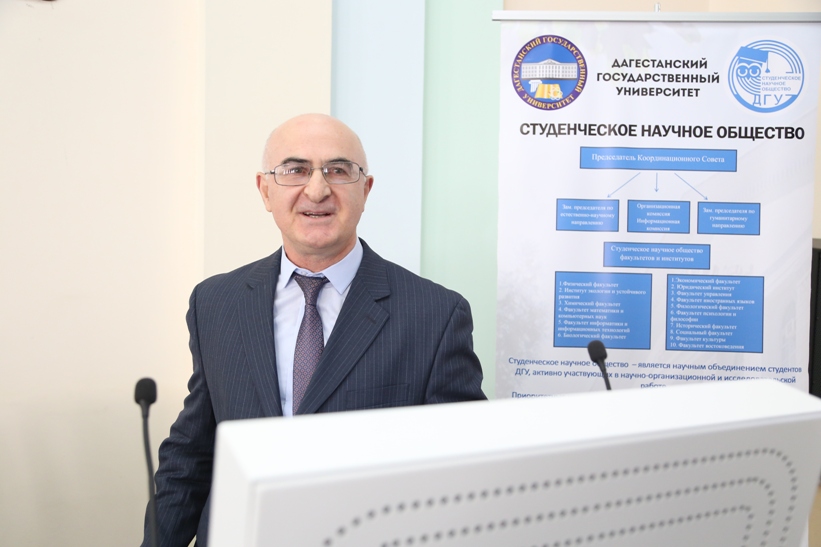 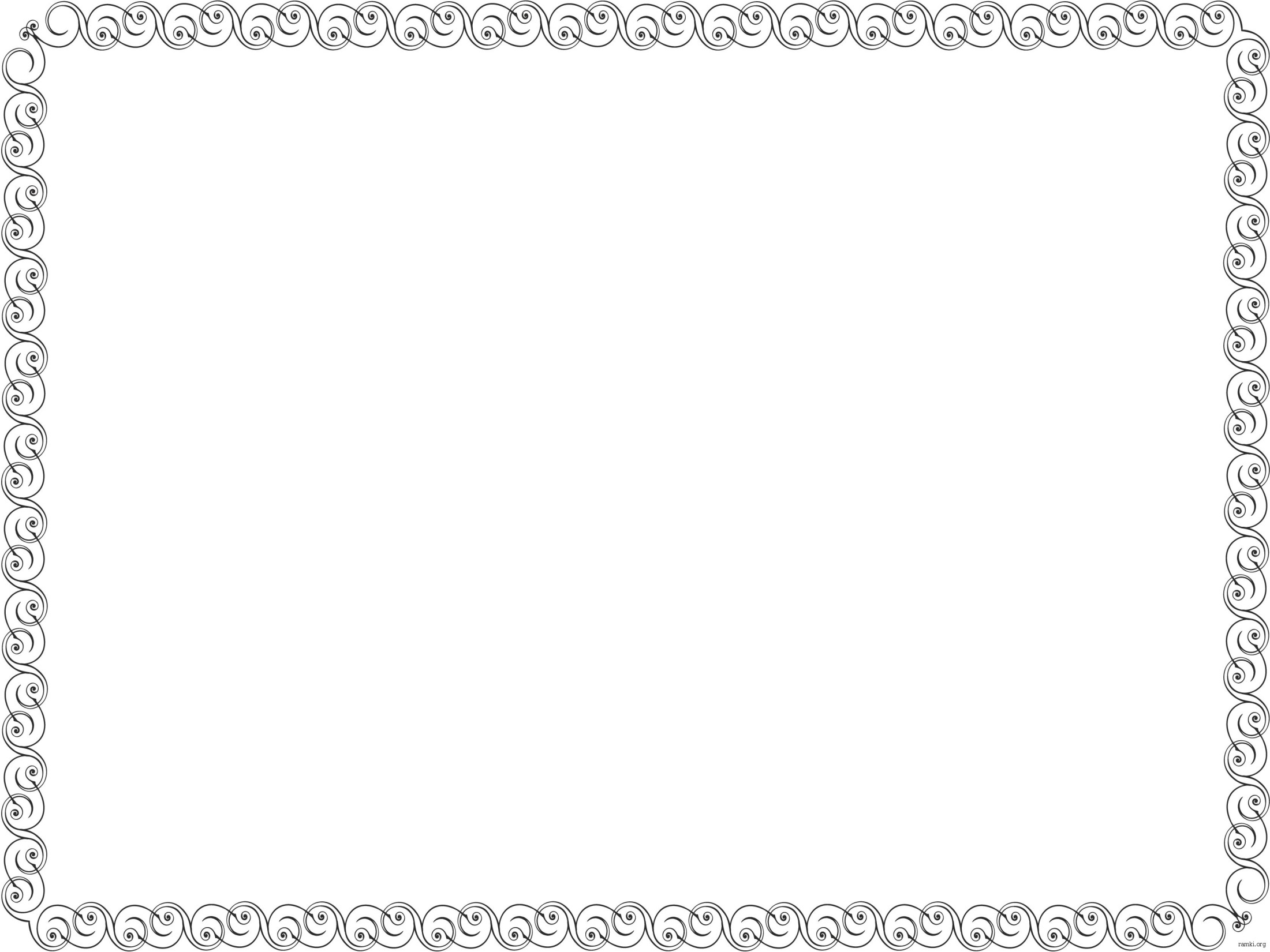 Басханов Р.У. 

Ученик 10 класса МБОУ Лицей №8 (МФТЛ)
Разработка технологии получения оптически прозрачных защитных покрытий с высокой механической прочностью и адгезией для ювелирных изделий из серебра.
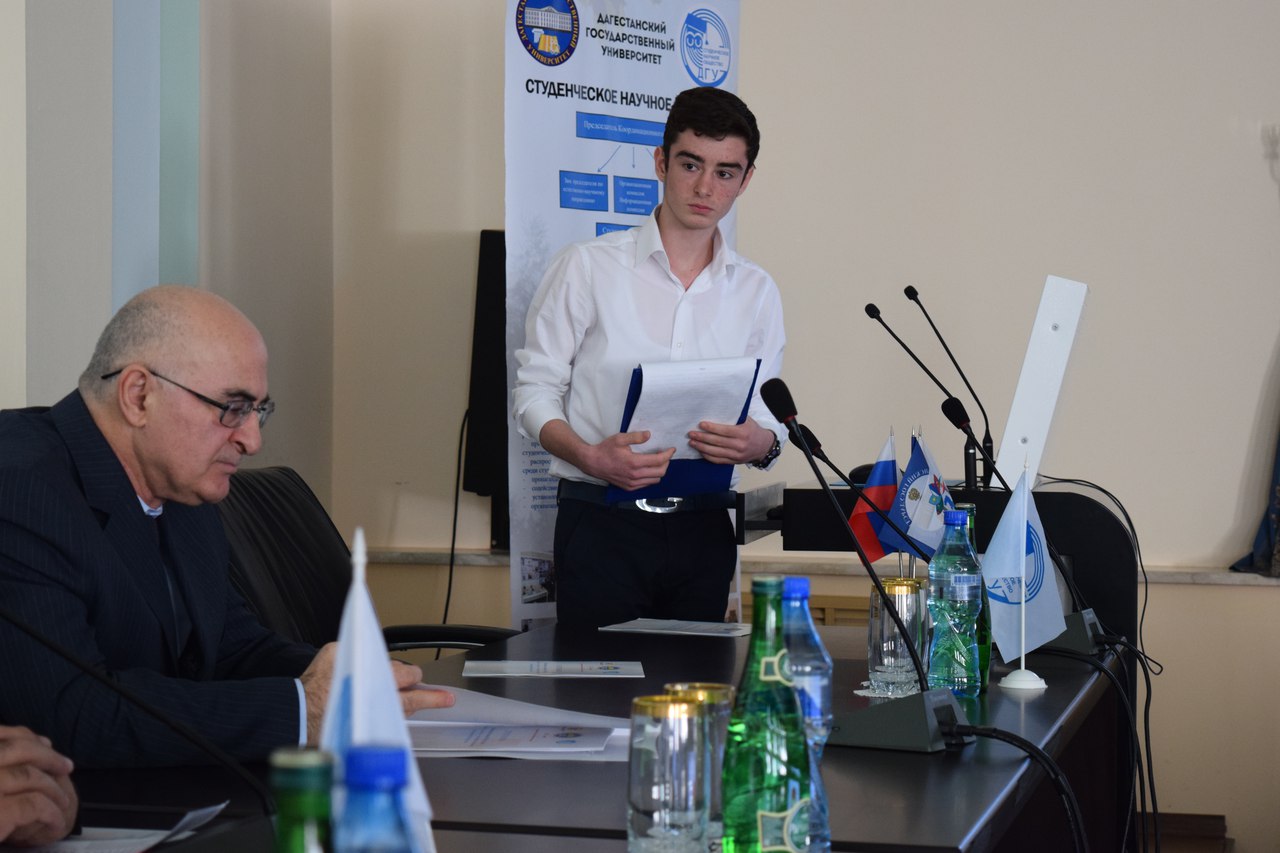 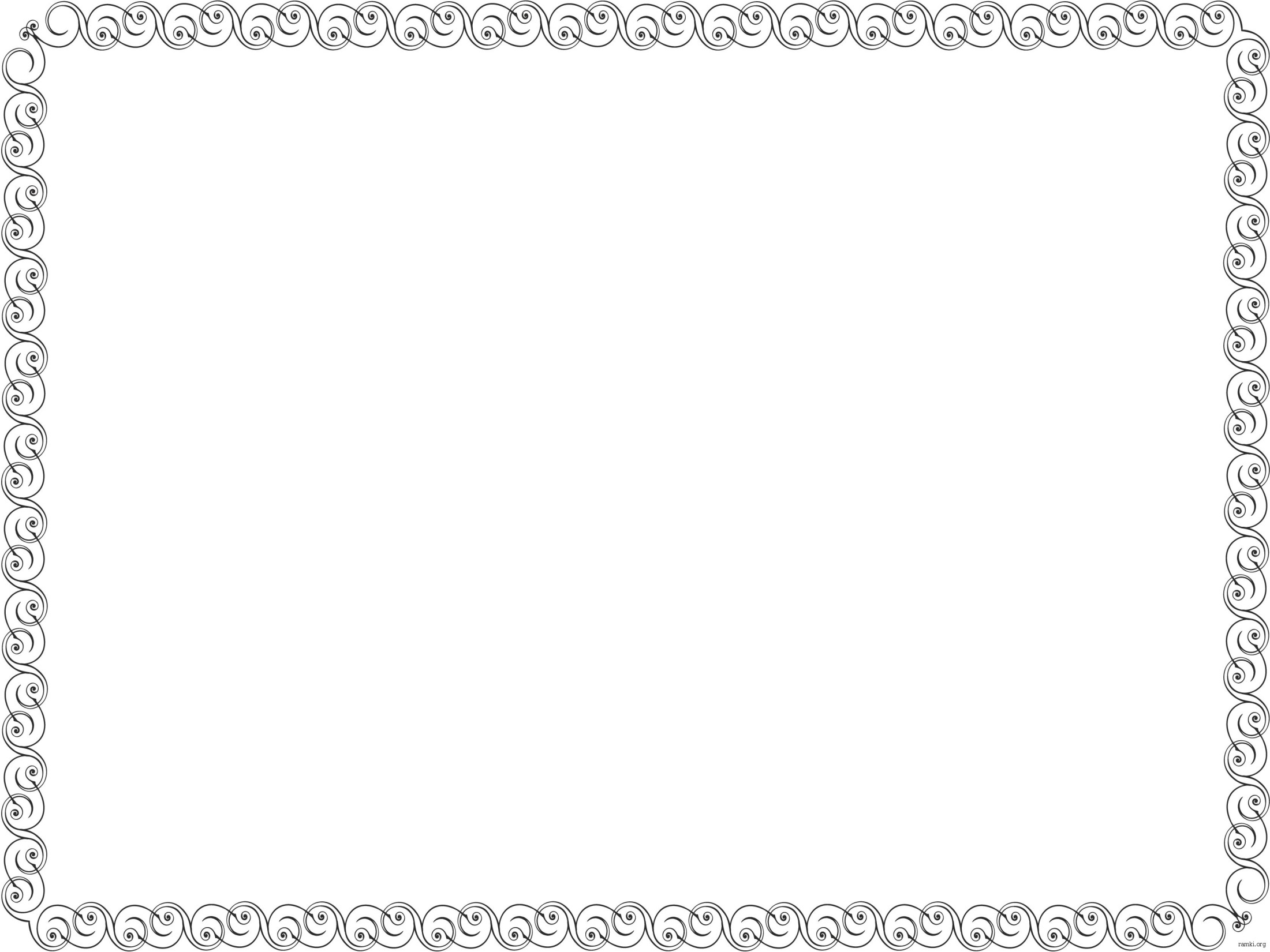 Гусейнов Э.Н. 

Студент 3 курса факультета информатики и информационных технологий ДГУ KaspLingua – обучение дагестанским языкам
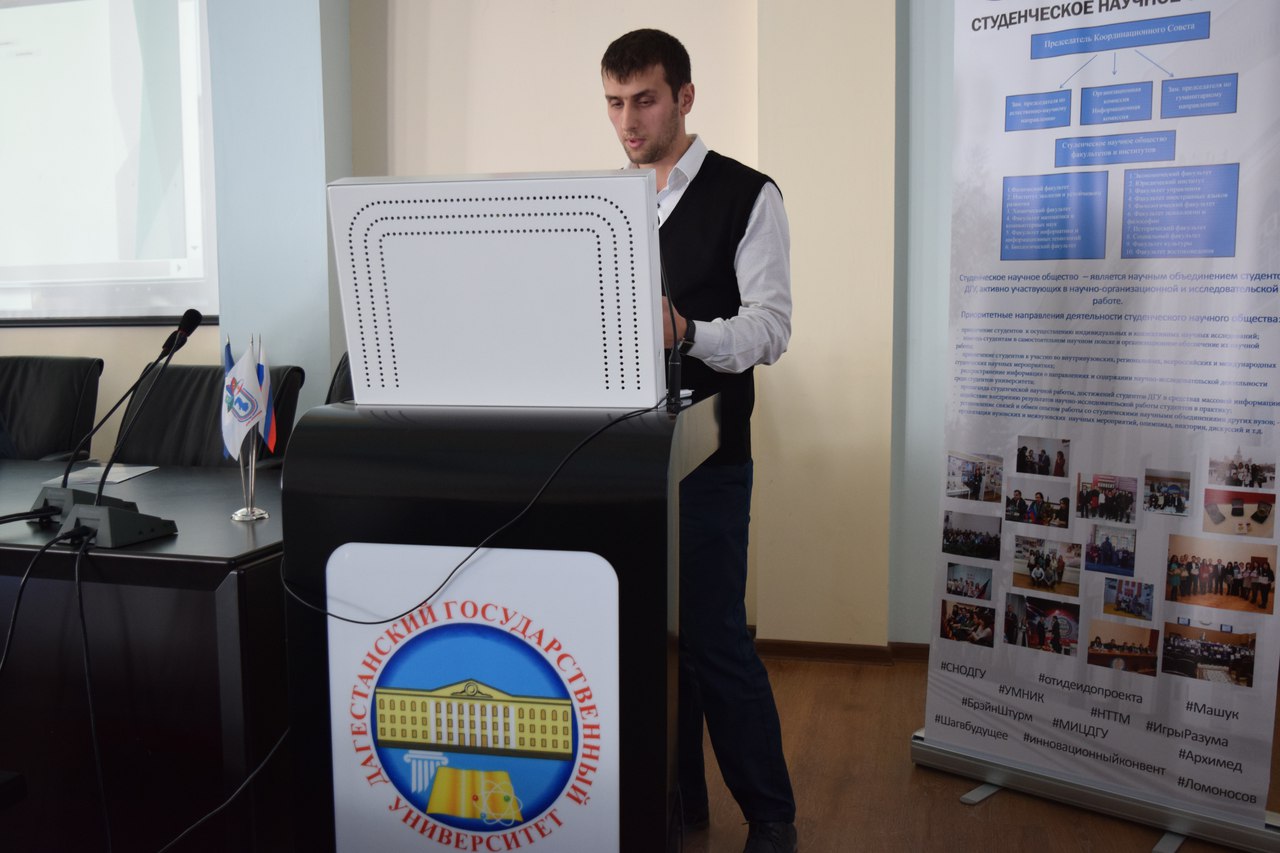 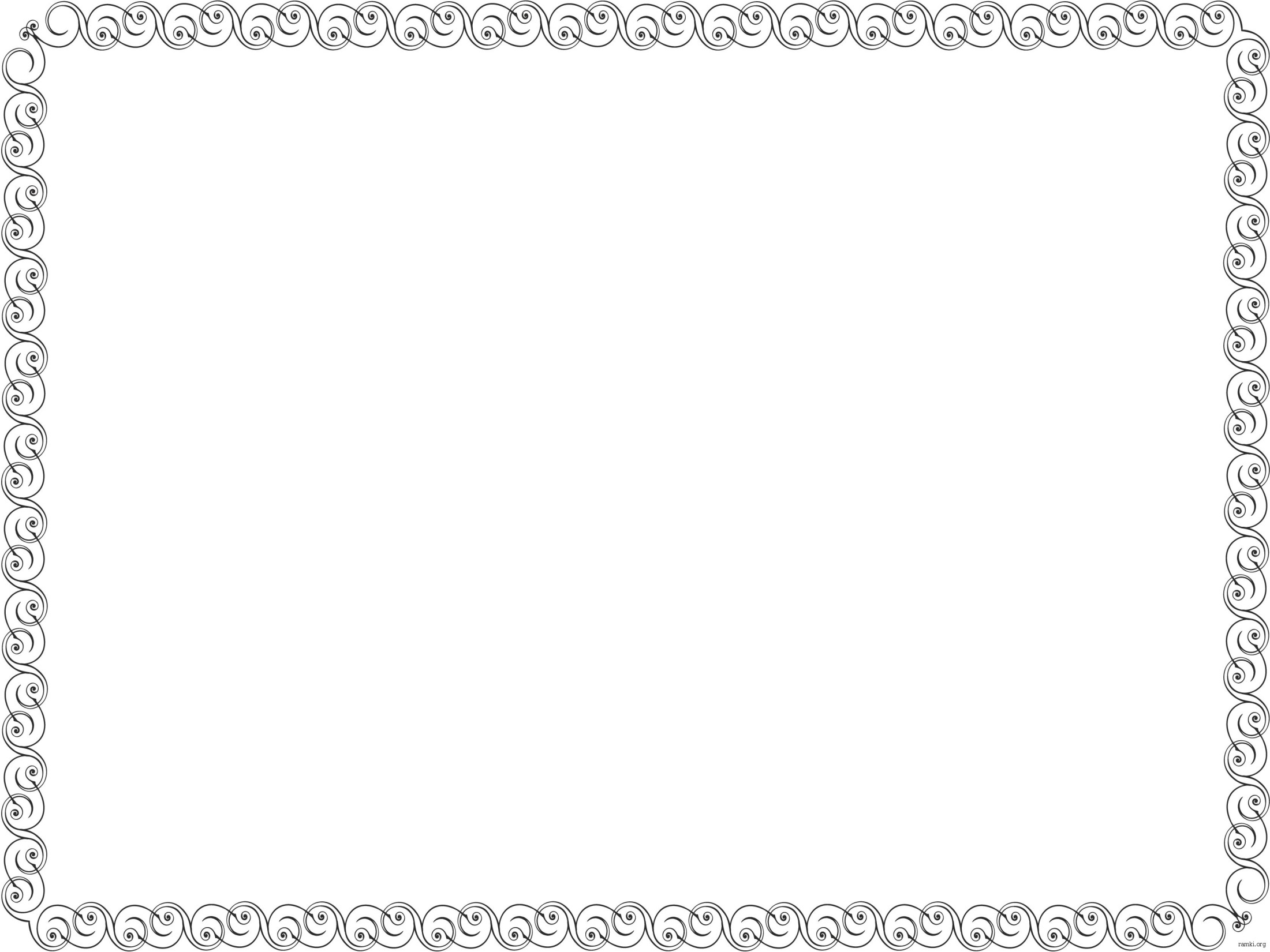 Дайзиев Д.А. 

Магистрант 1 года обучения экономического факультета ДГУ 
Андрагогика финансовой культуры
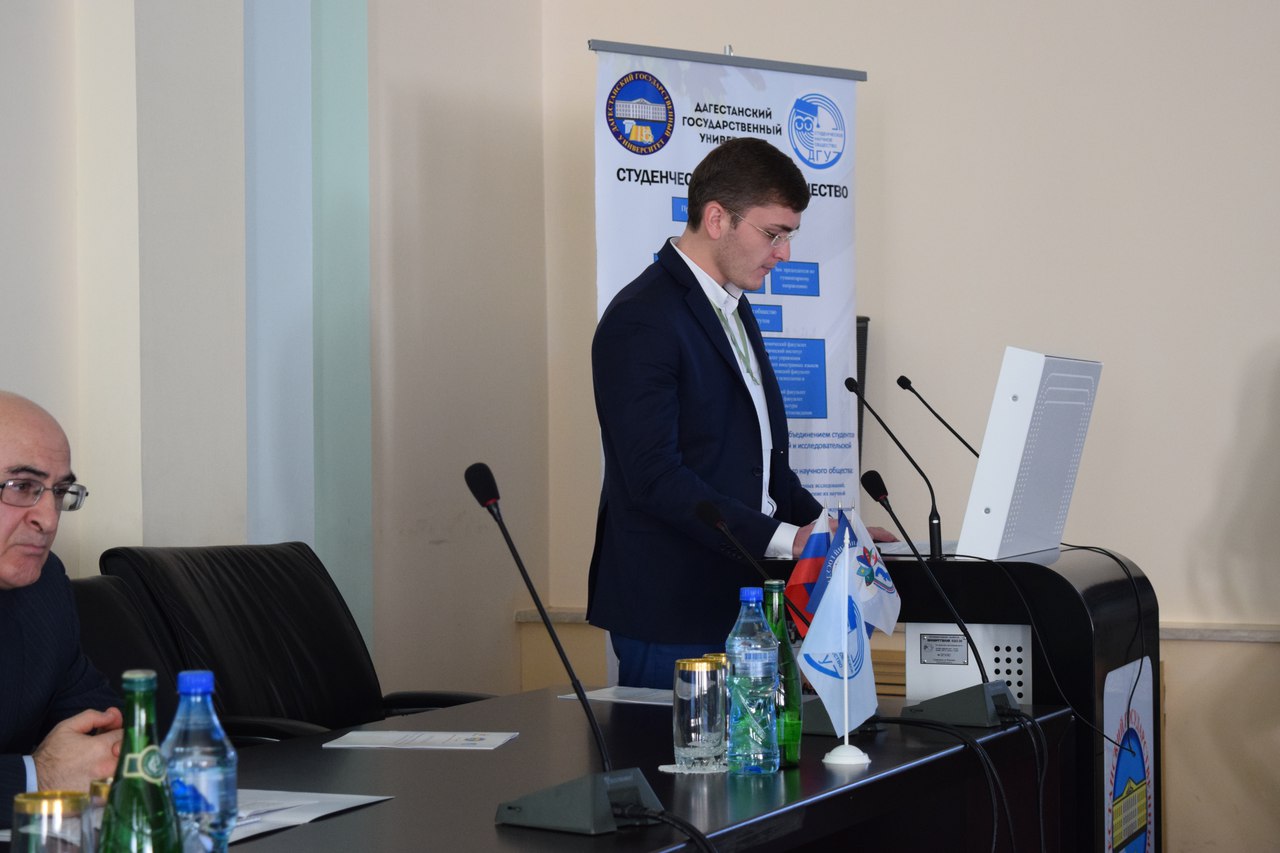 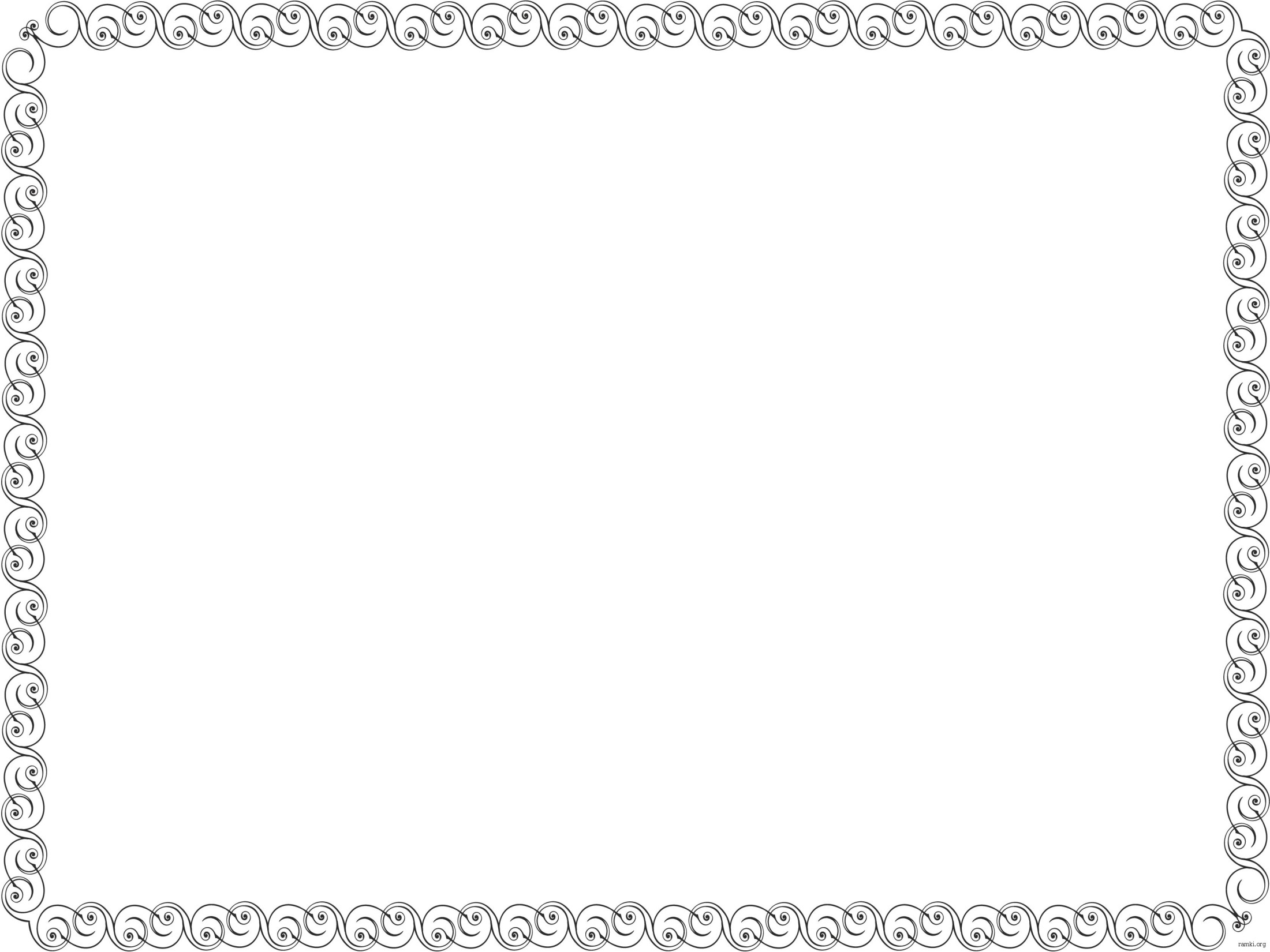 Лугуев Т.С. 

Кандидат физико-математических наук, доцент кафедры дискретной математики и информатики факультета математики и компьютерных наук ДГУ Интеллектуальные системы на основе искусственных нейронных сетей
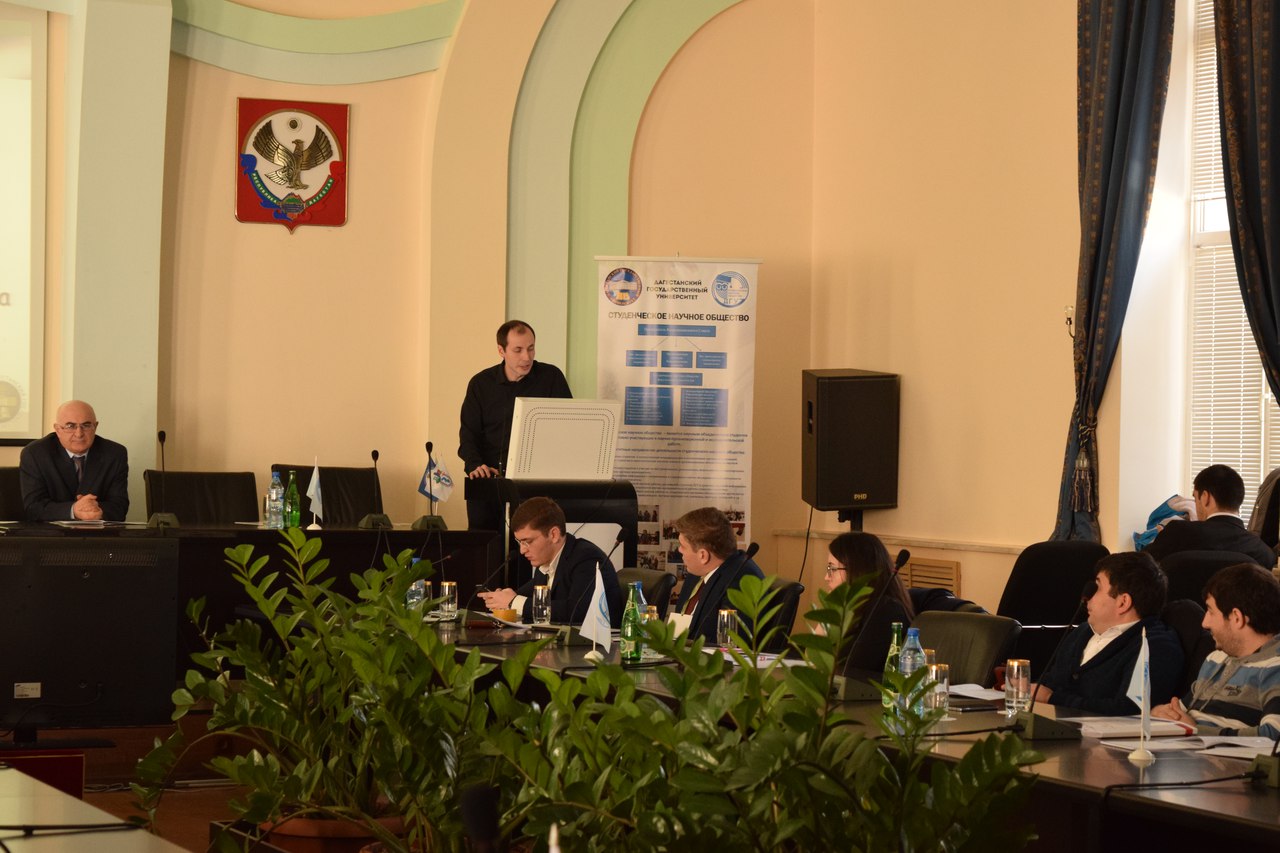 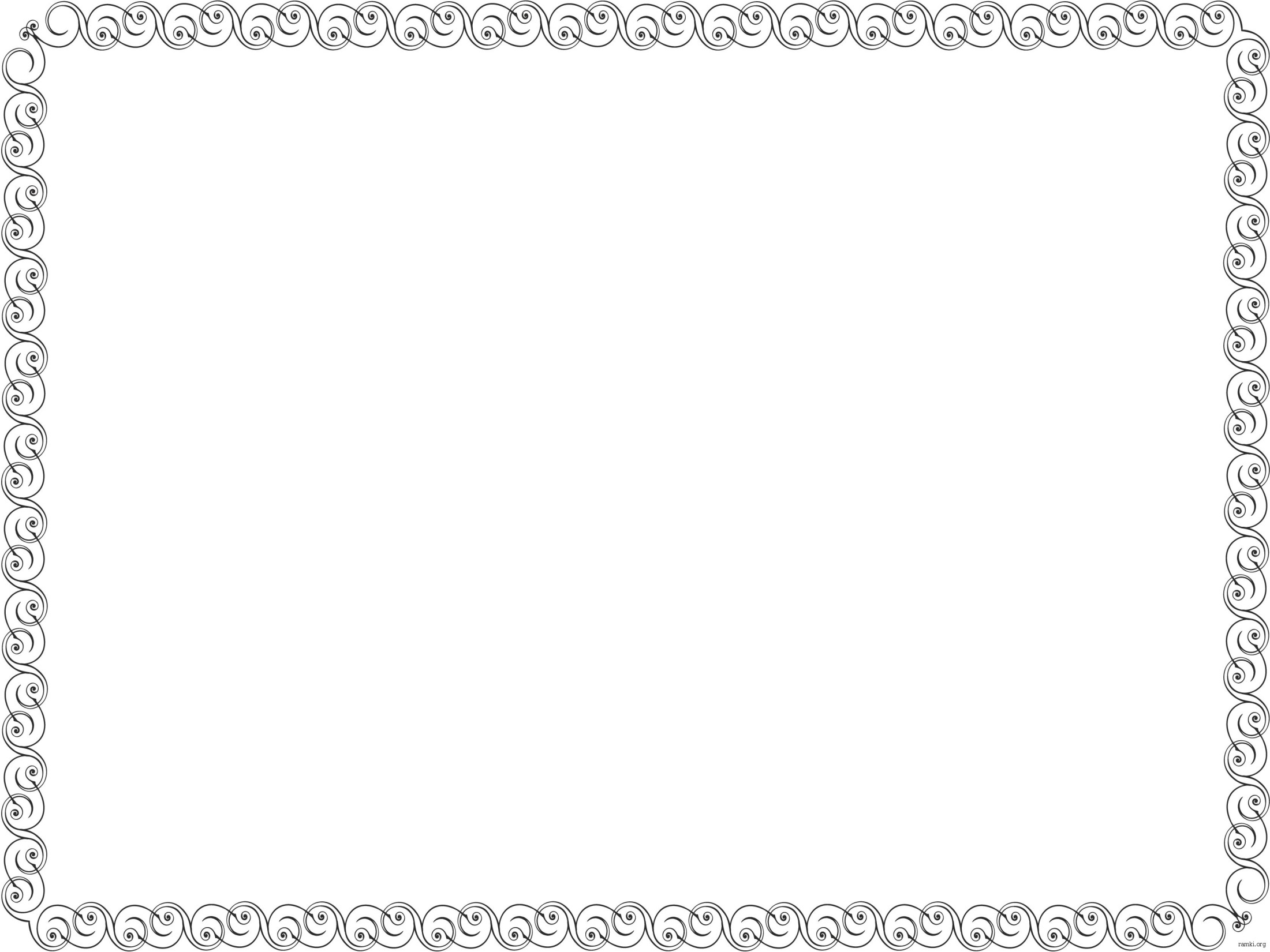 Гаджиев А.А. 

Кандидат биологических наук, доцент кафедры экологии ИЭиУР ДГУ
Предварительные результаты экспериментальных испытаний научного многолучевого эхолота для обнаружения рыб в широкой полосе обзора в условиях Северного и Среднего Каспия
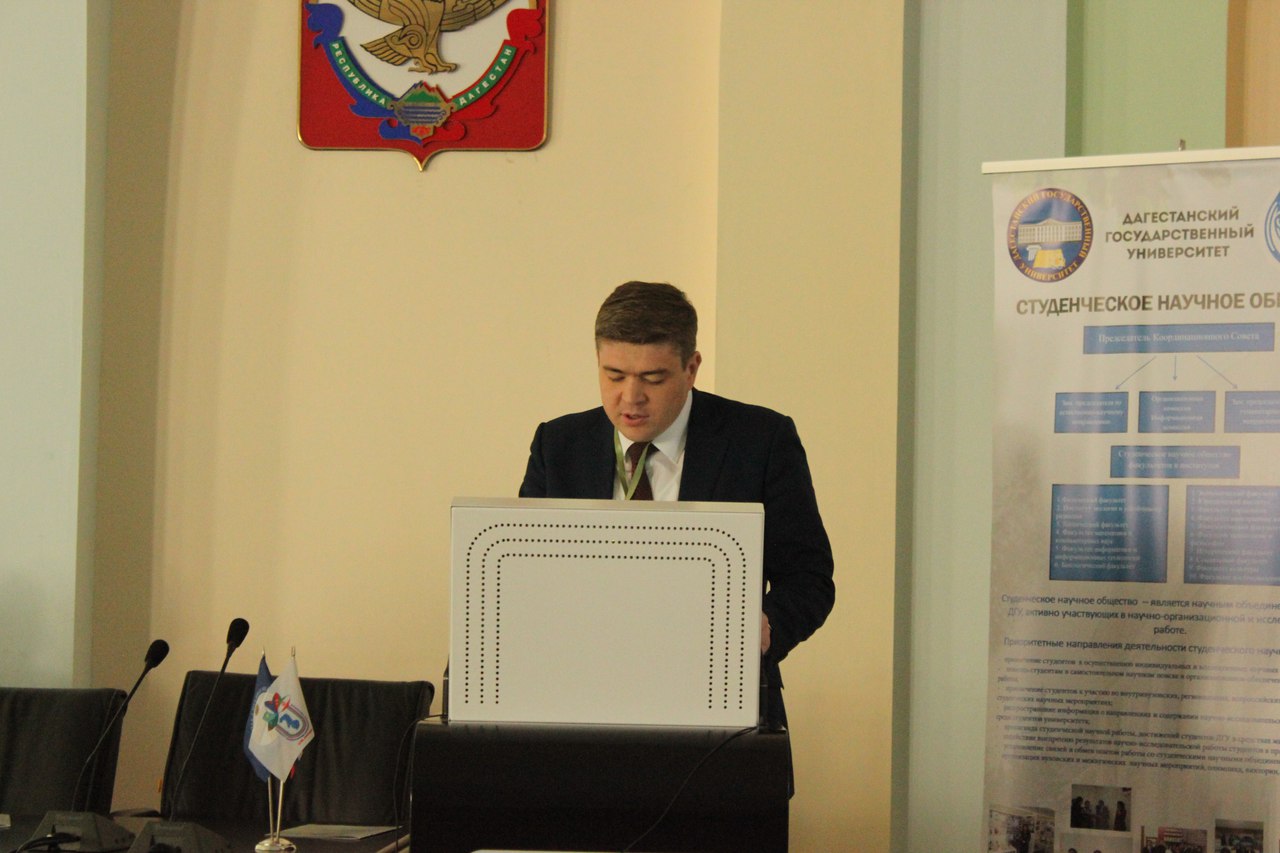 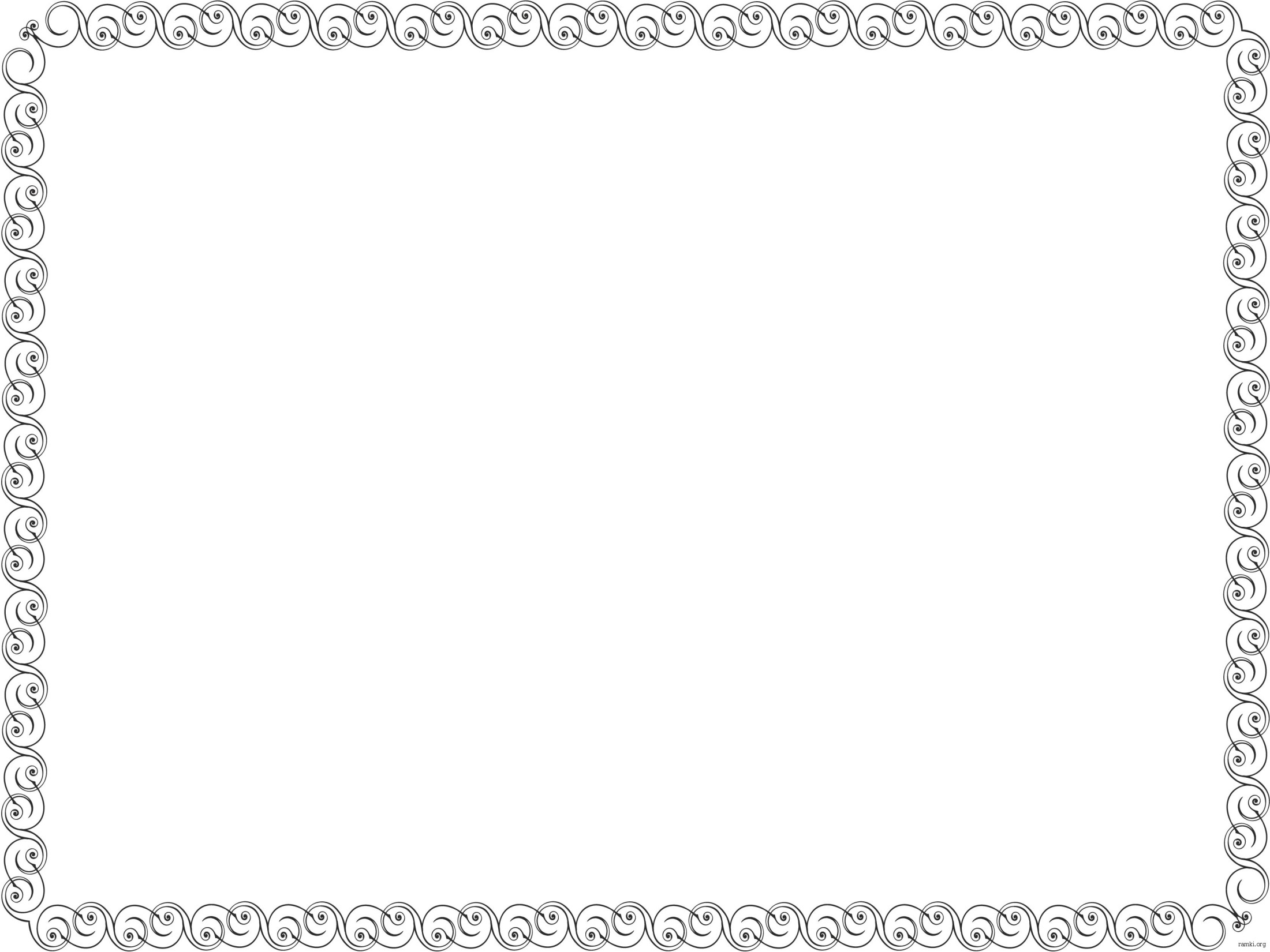 В рамках Фестиваля были проведены следующие мероприятия:

Молодежный научный форум «Наука и молодежь – факторы становления инновационного общества»
  
Выставка «Научно-техническое творчество молодежи»
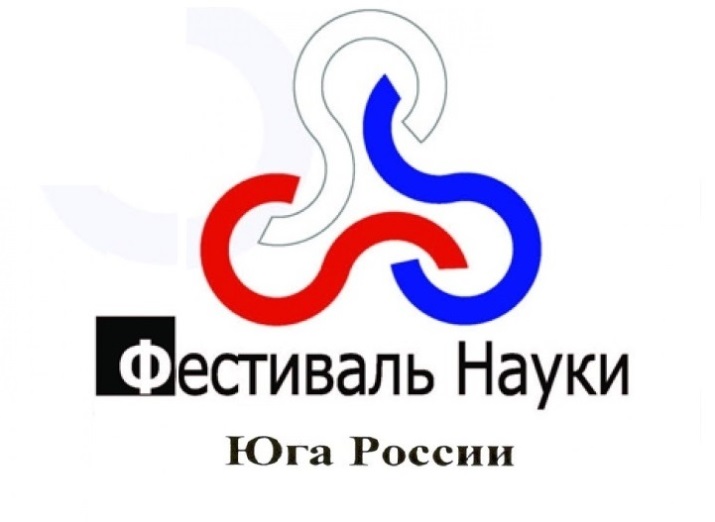 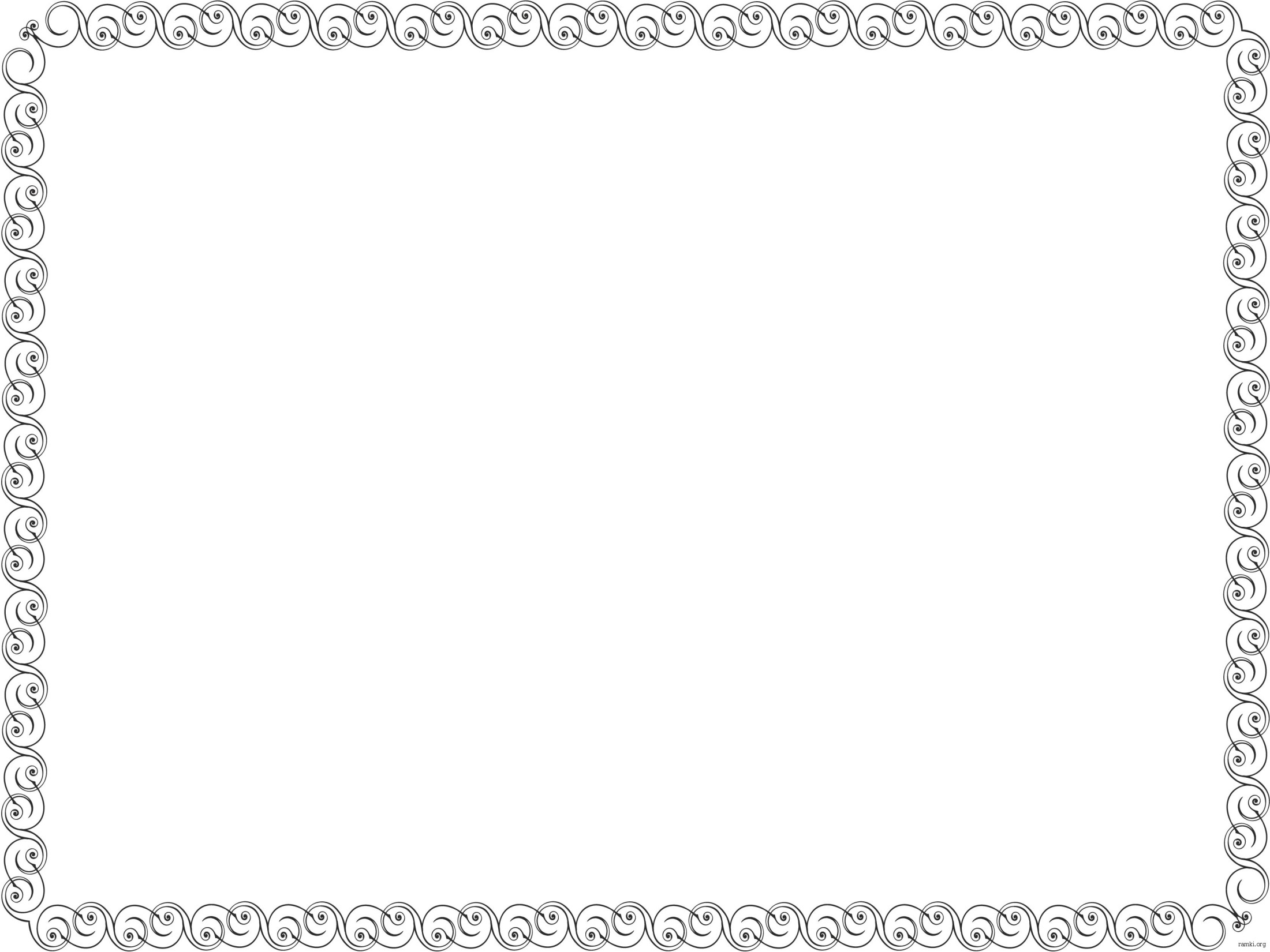 Молодежный научный форум «Наука и молодежь – факторы становления инновационного общества»
Секционные заседания:
Естественные науки
Гуманитарные науки
Общественные науки
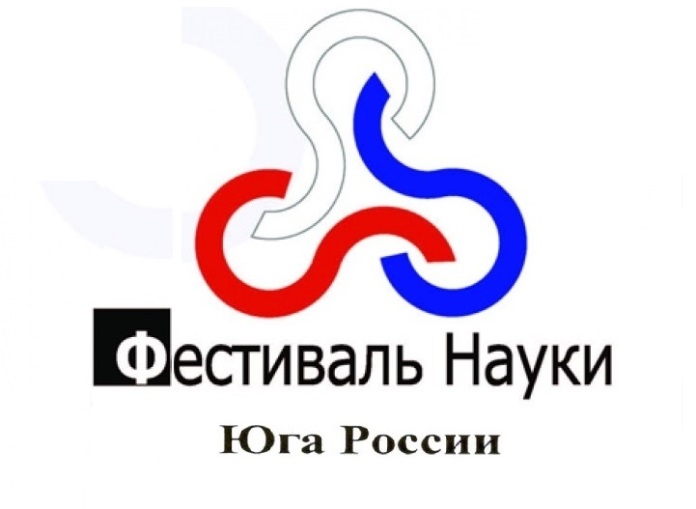 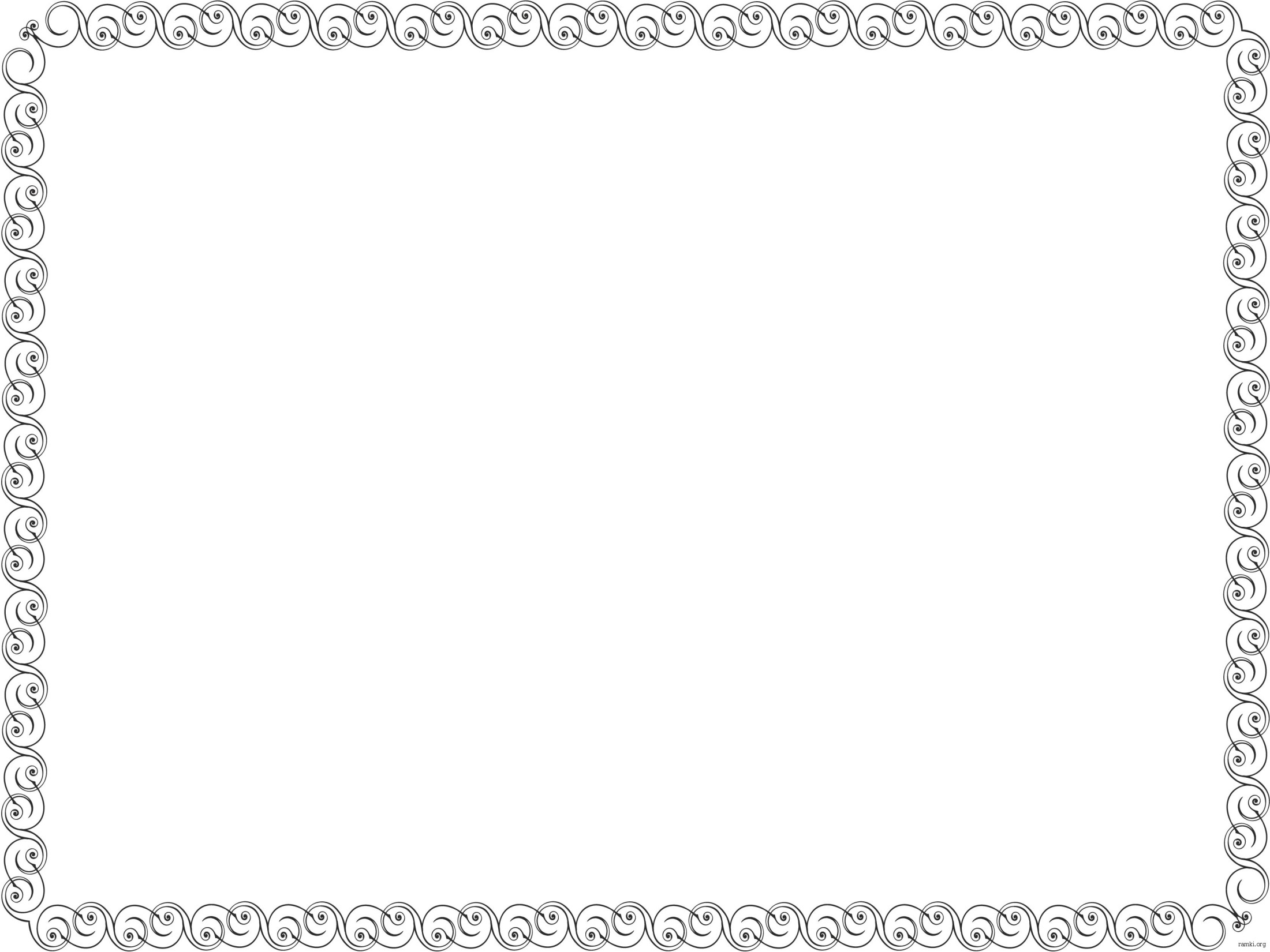 Выставка 
«Научно-техническое творчество молодежи»
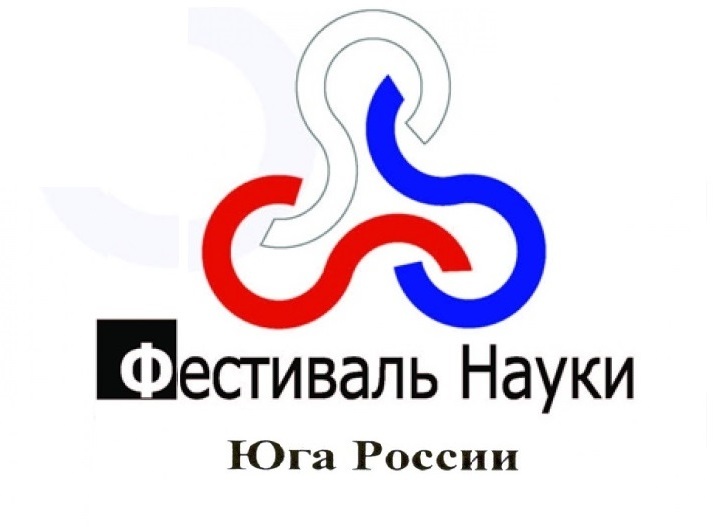 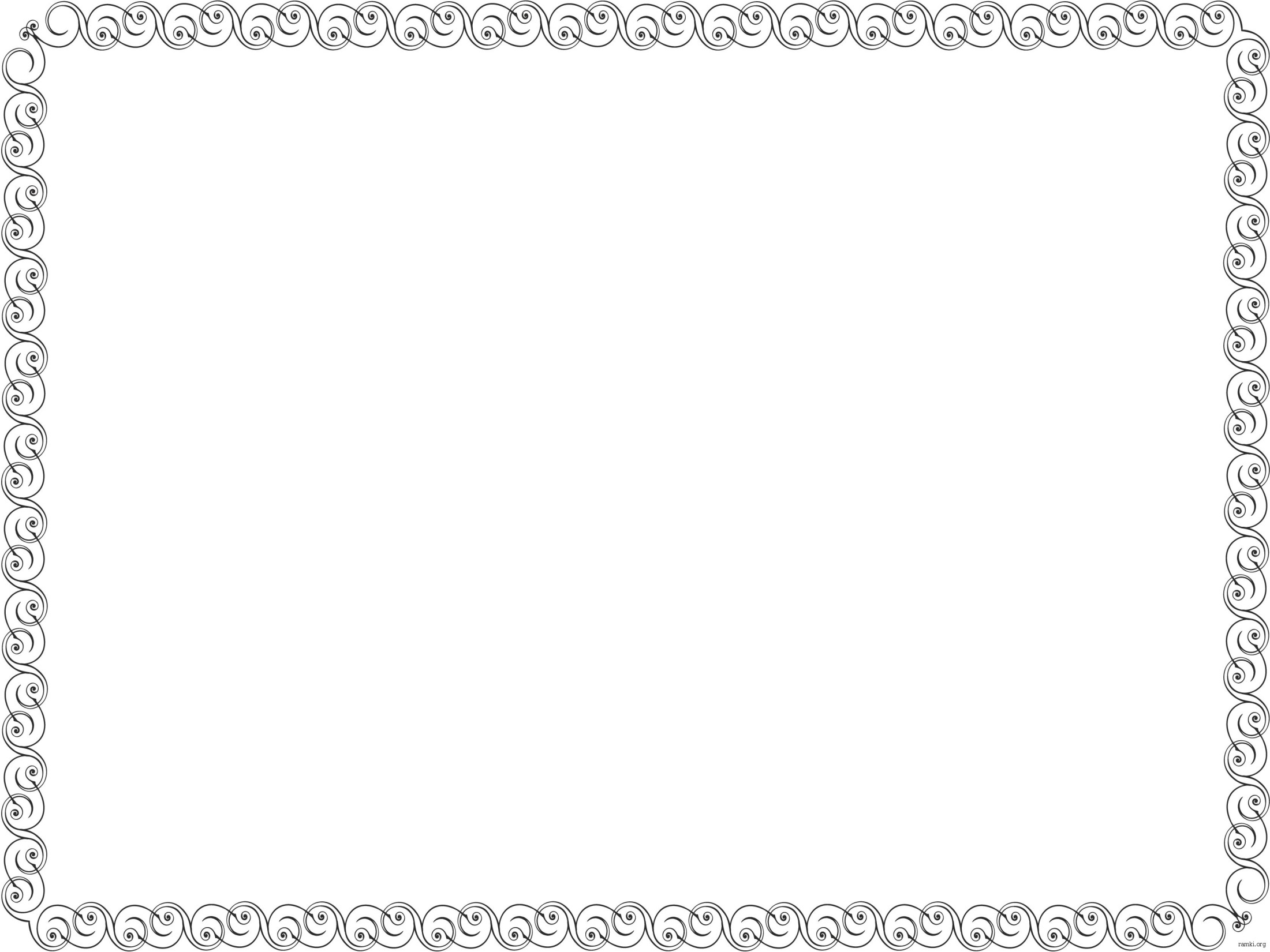 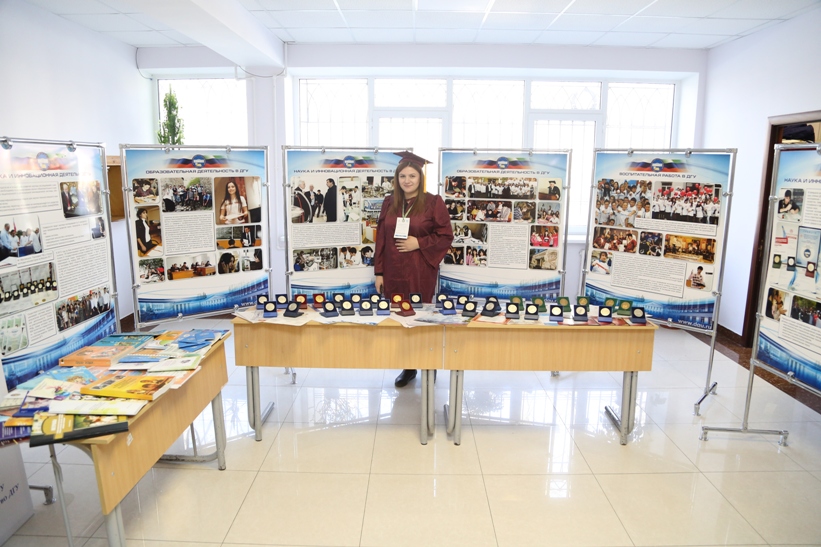 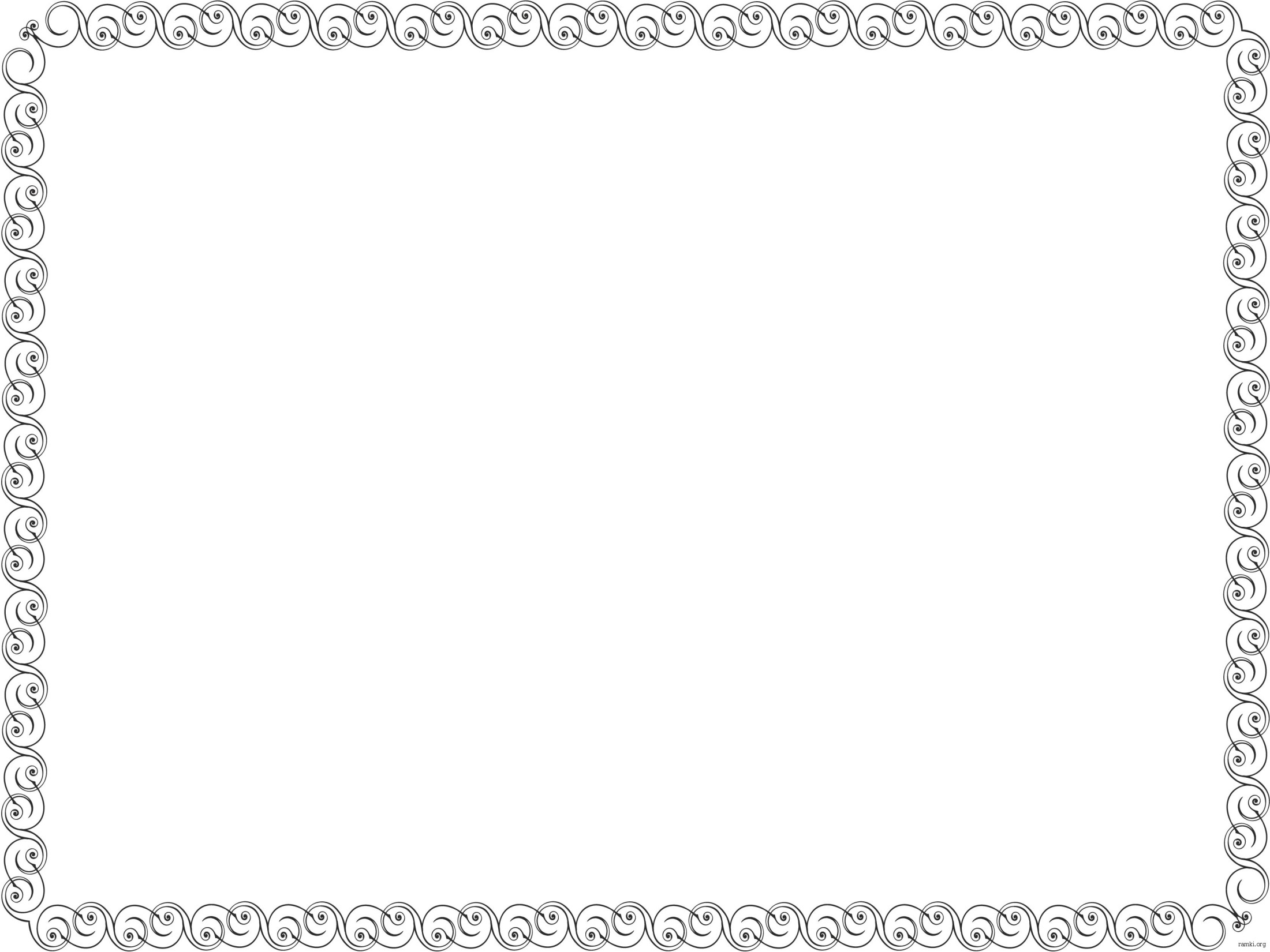 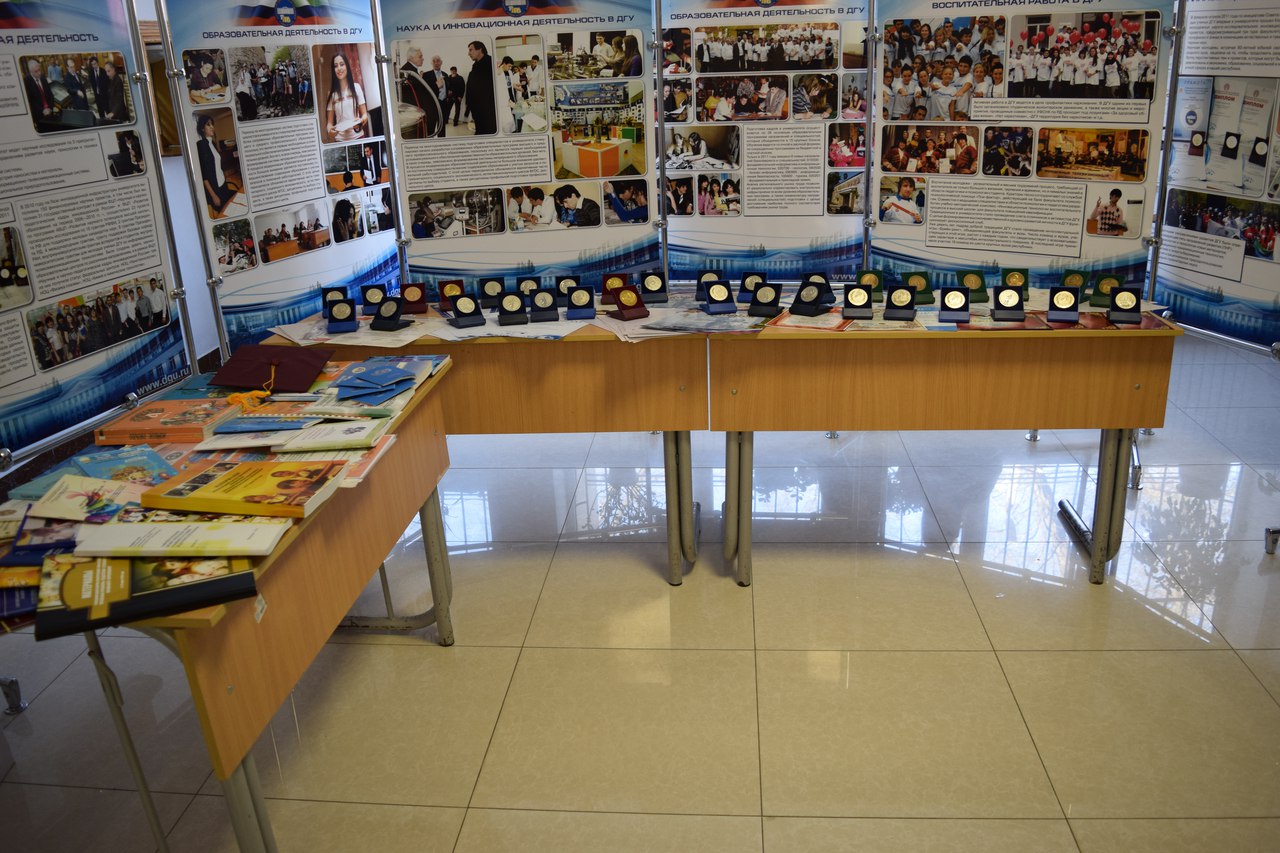 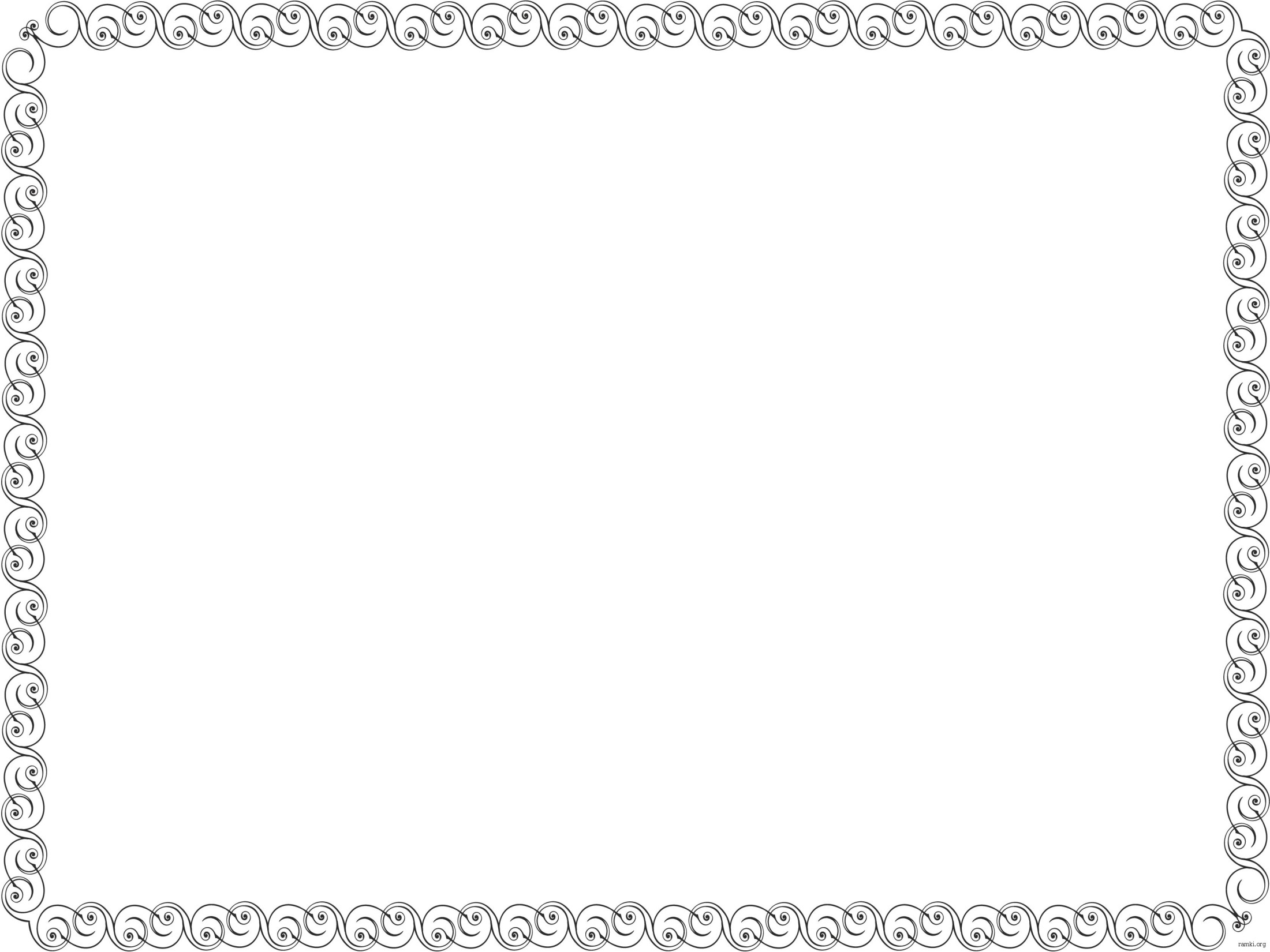 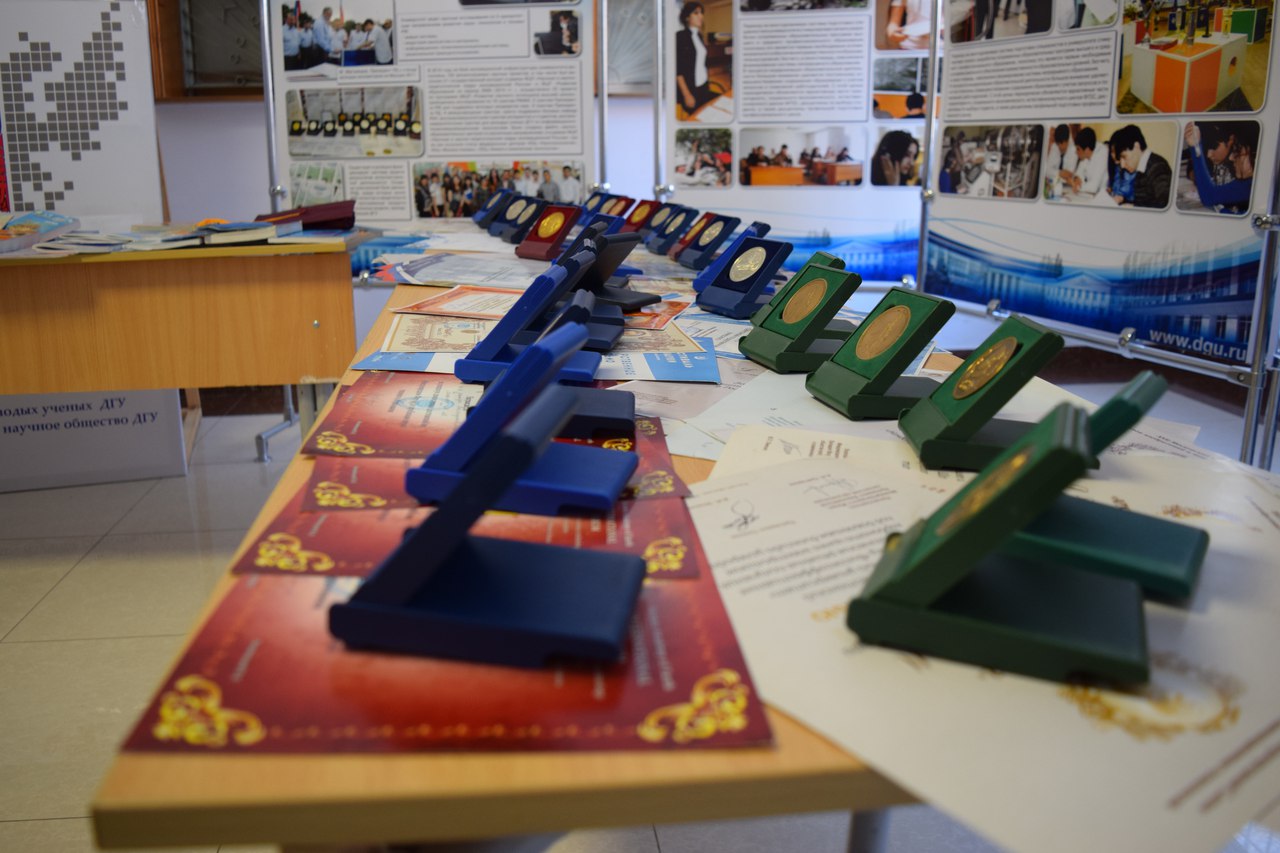 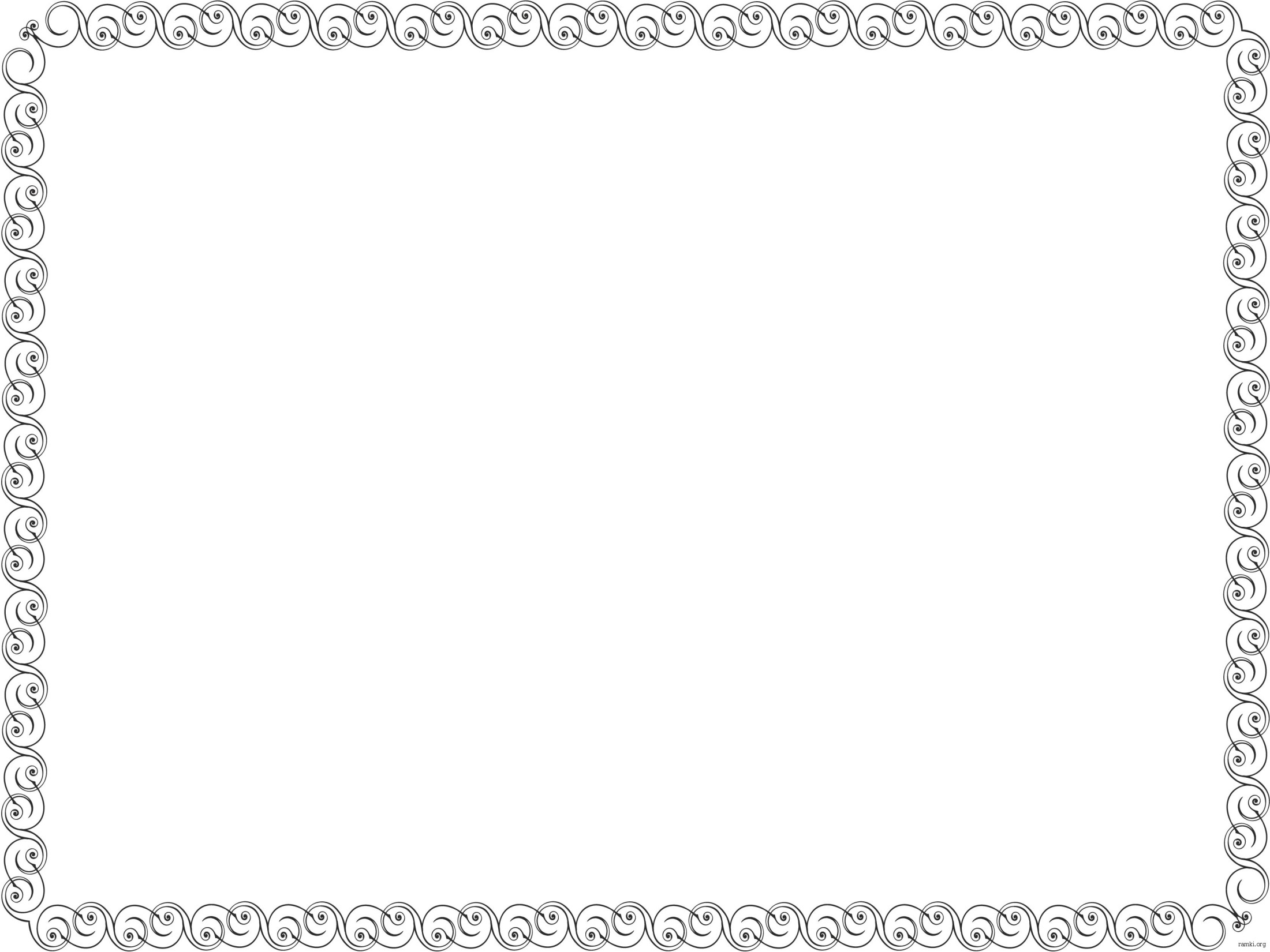 Торжественное закрытие Фестиваля науки Юга России: Молодежный научный форум «Наука и молодежь – факторы становления инновационного общества»  с выставкой «Научно-техническое творчество молодежи» Подведение итогов и вручение дипломов победителям и сертификатов.
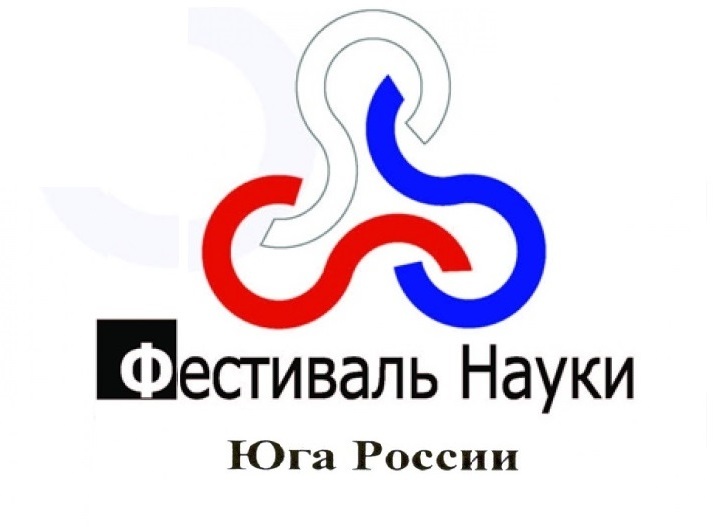 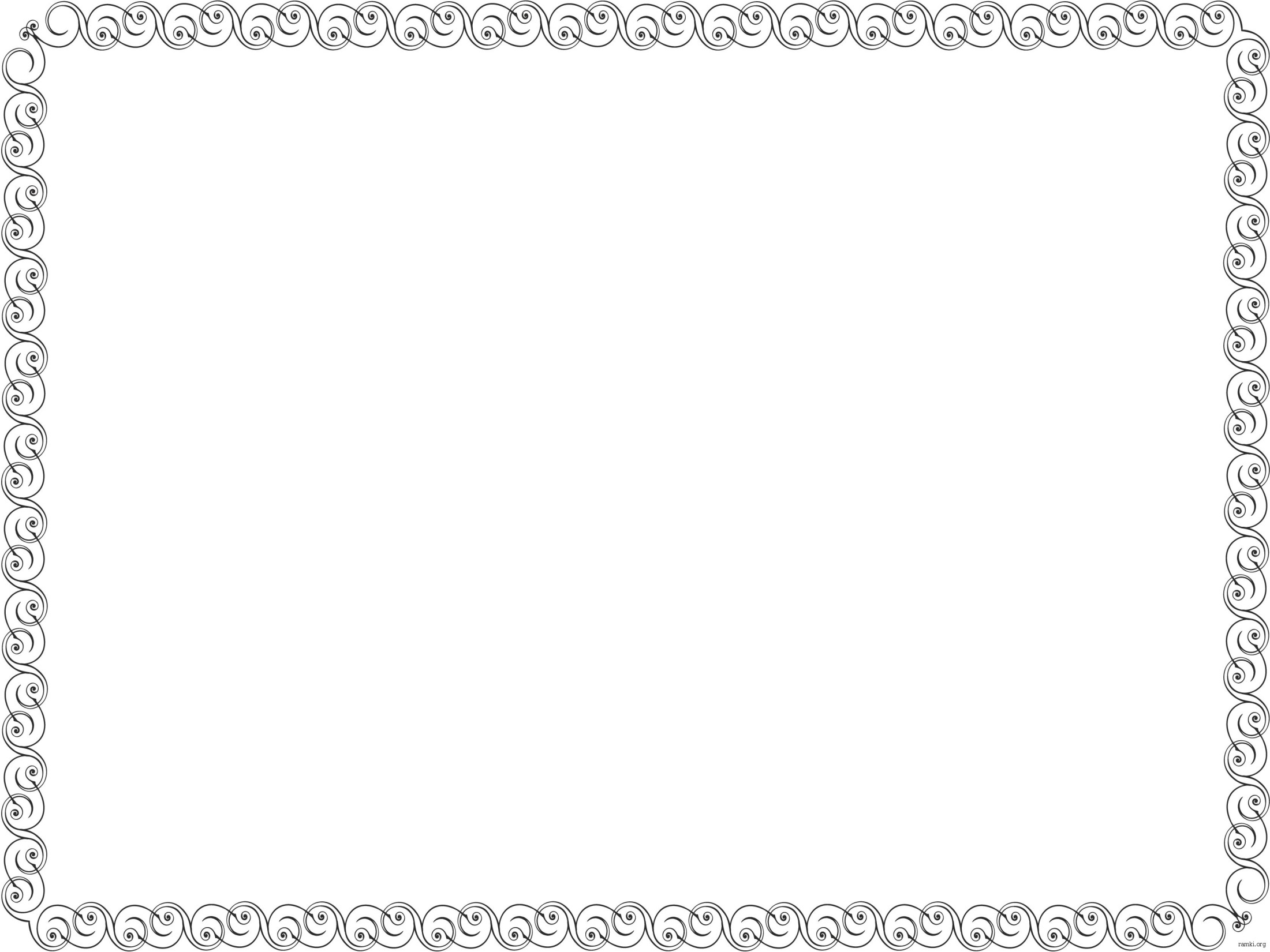 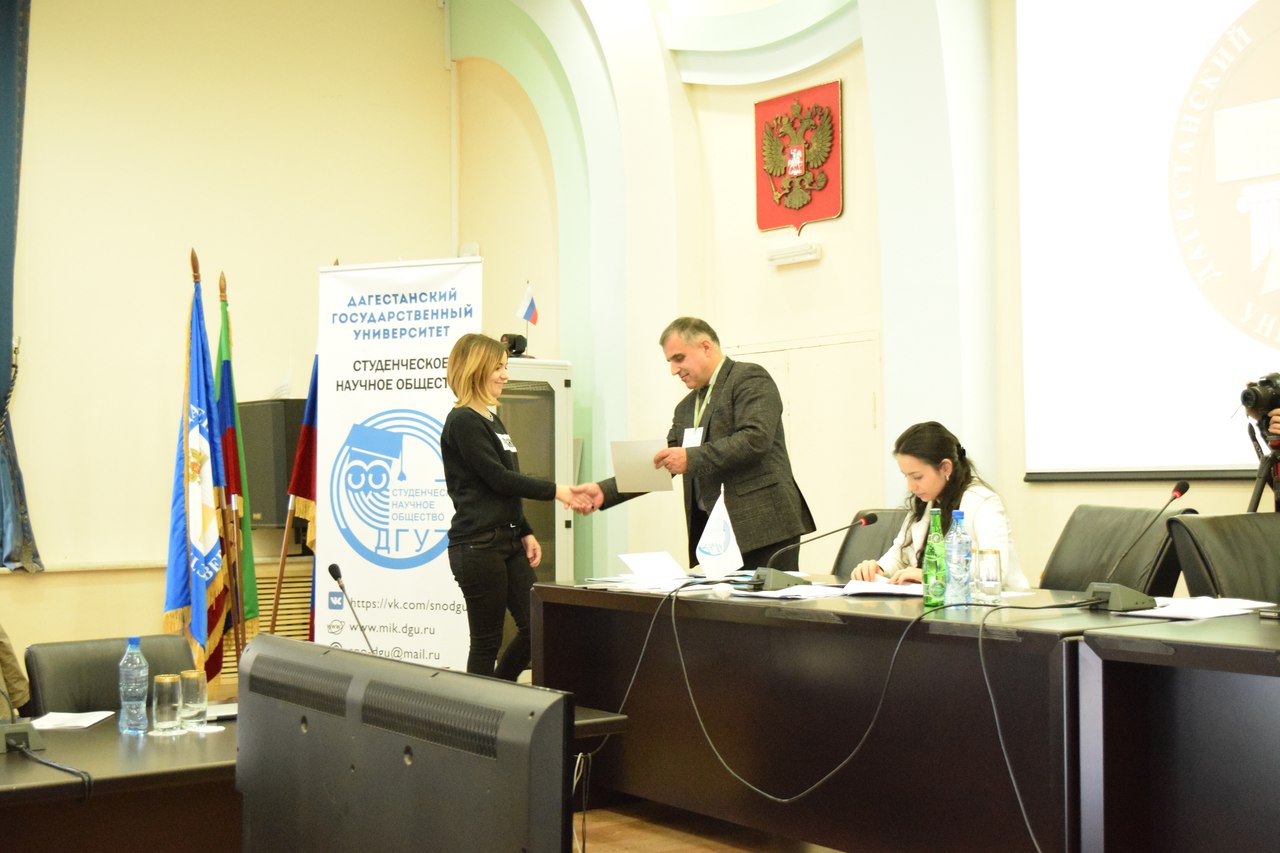 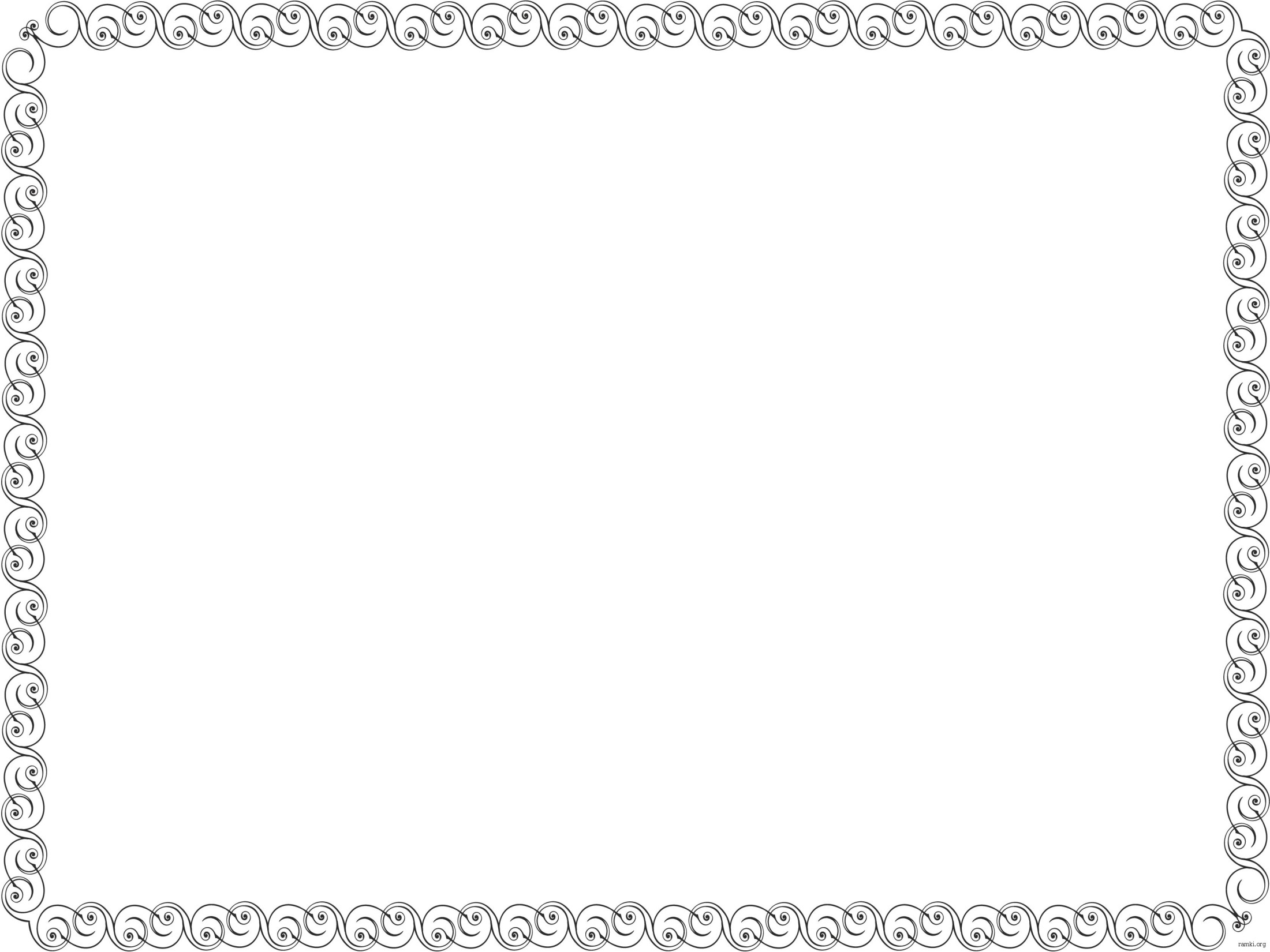 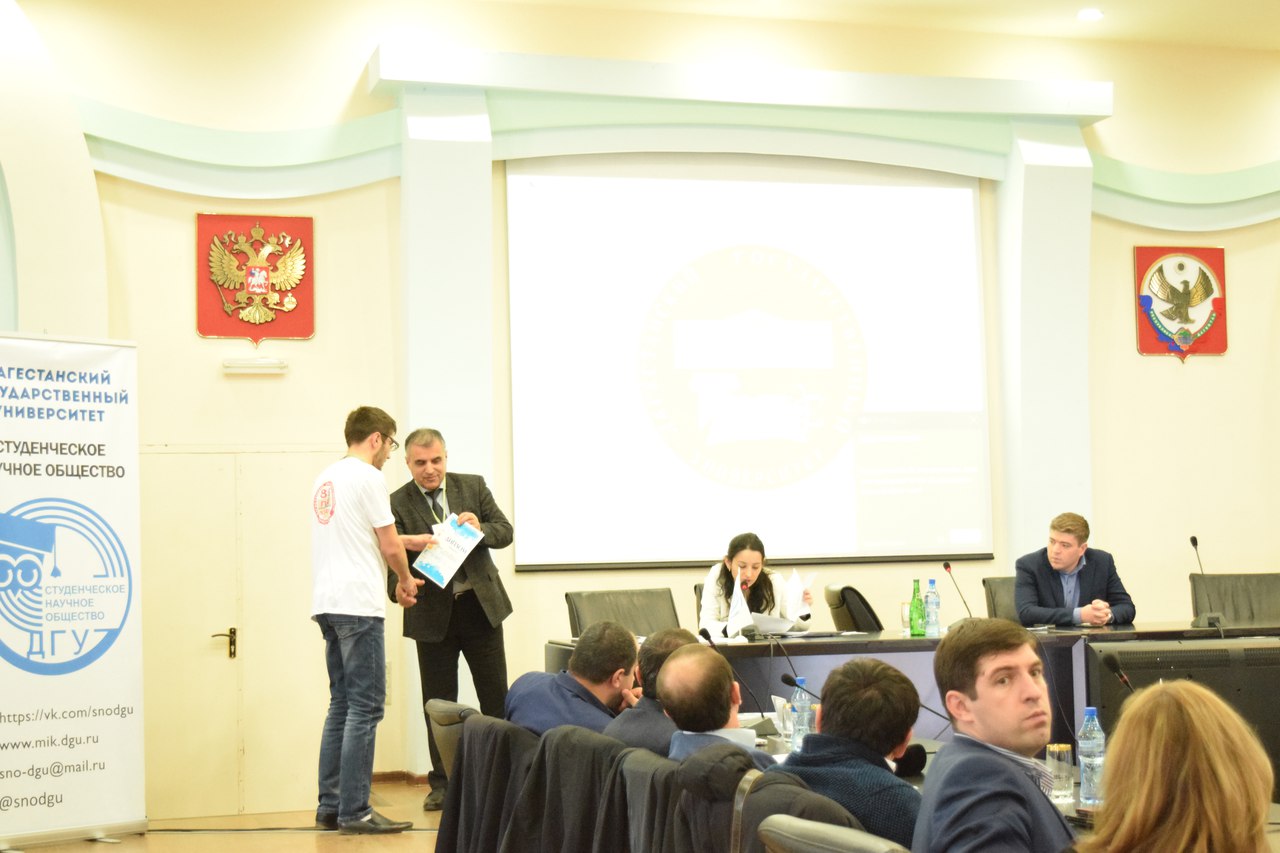 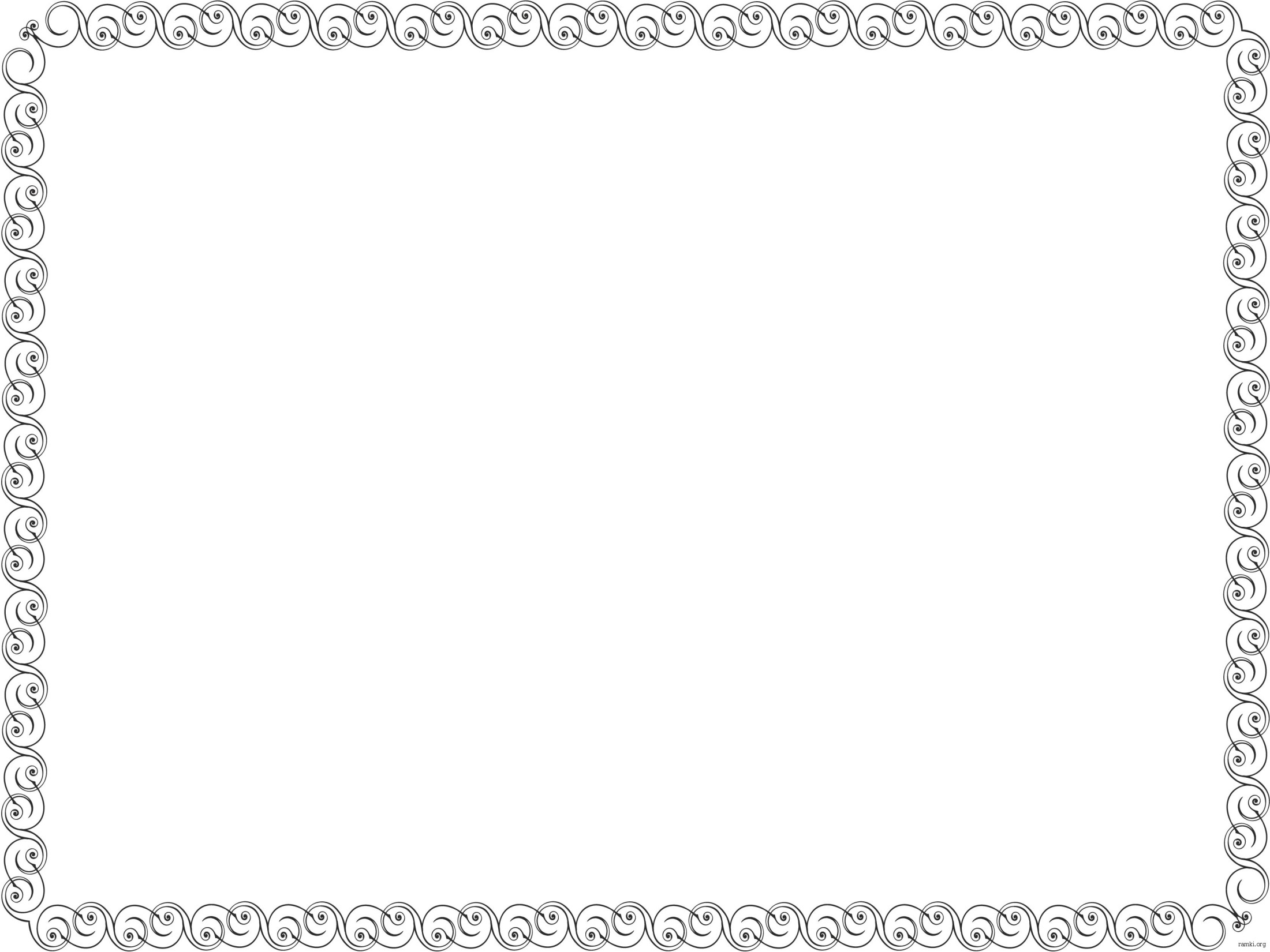 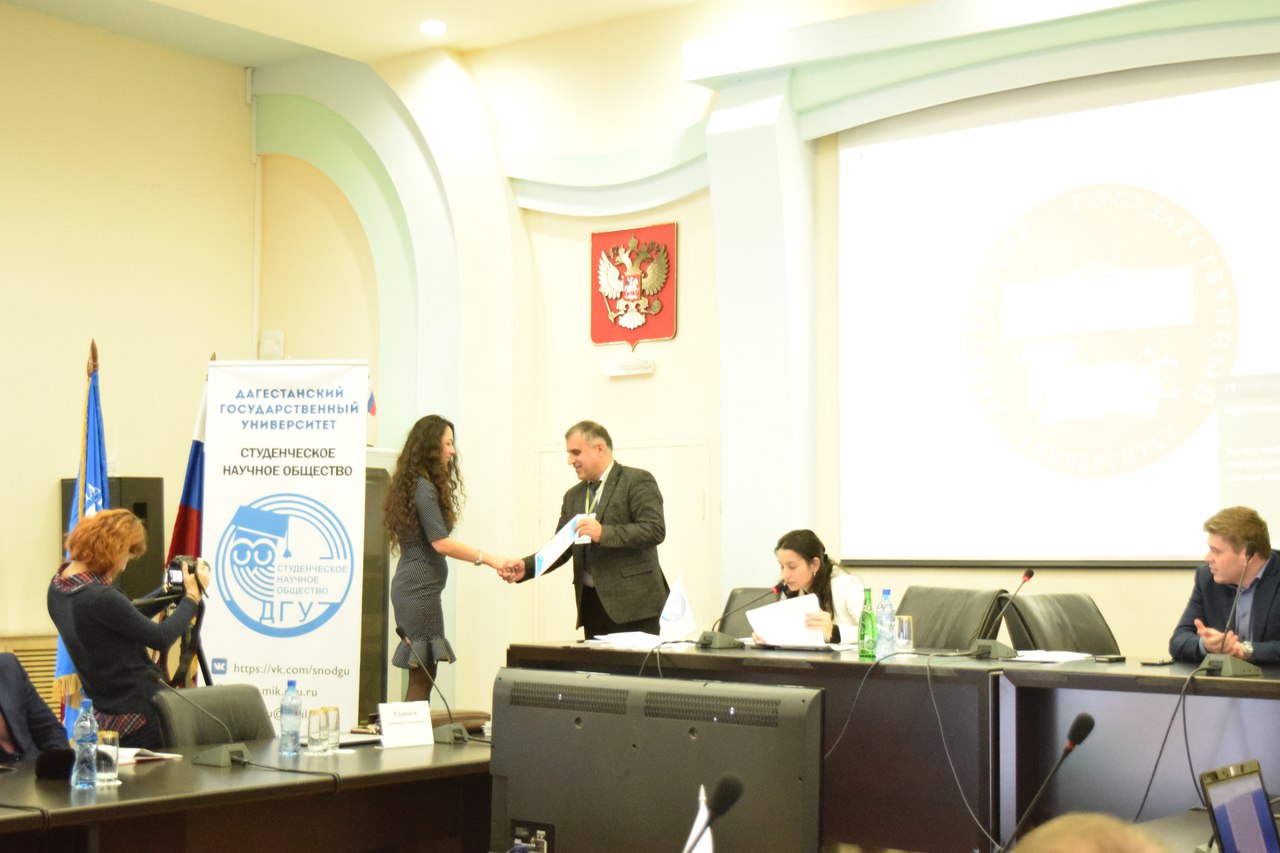 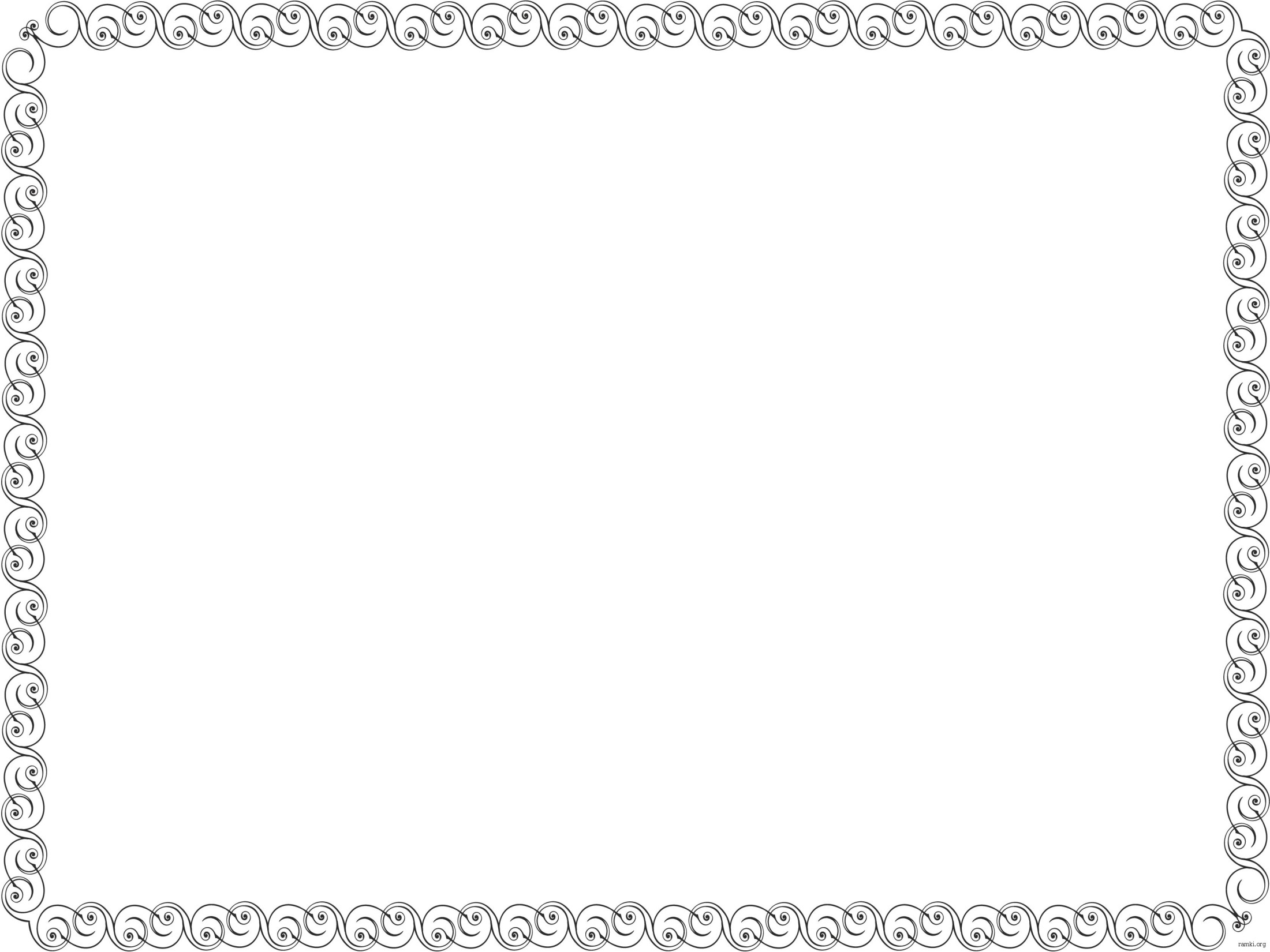 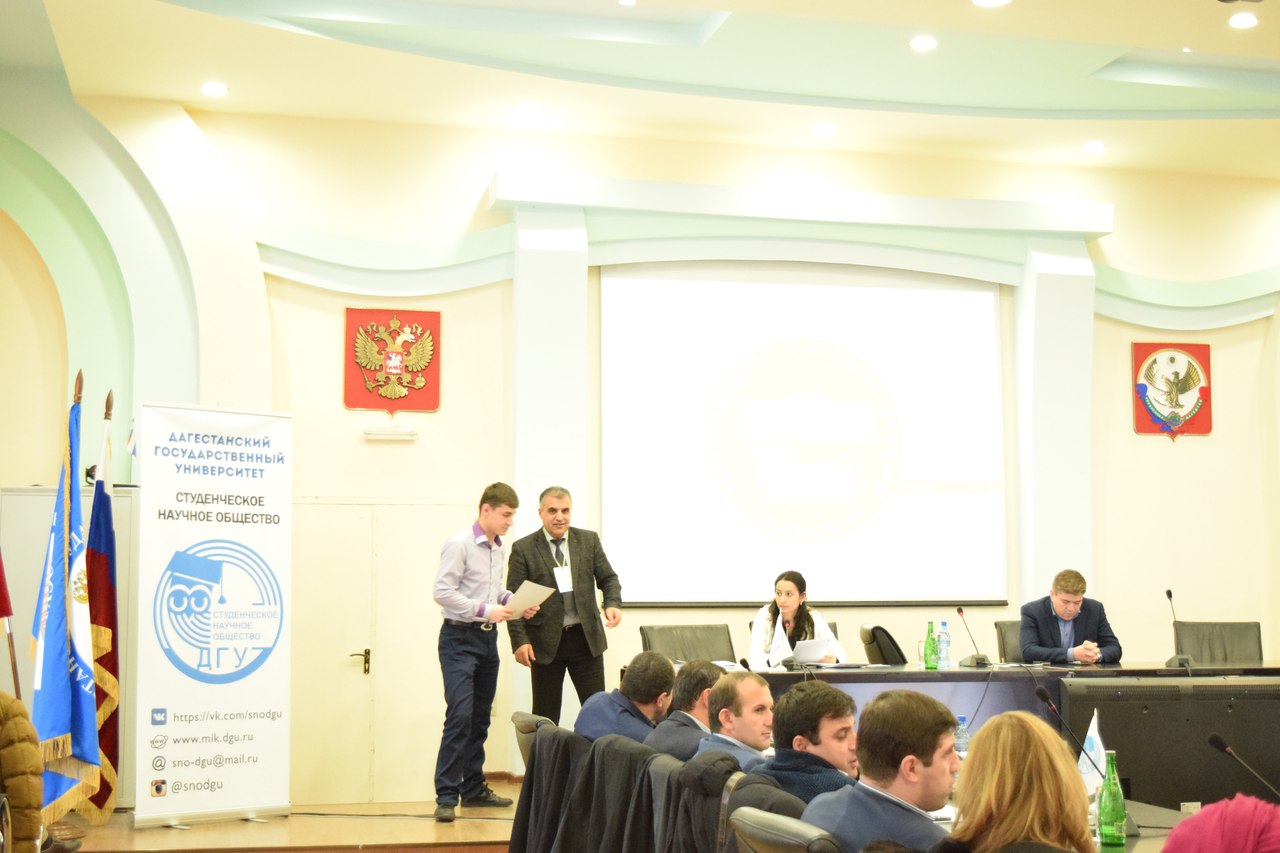 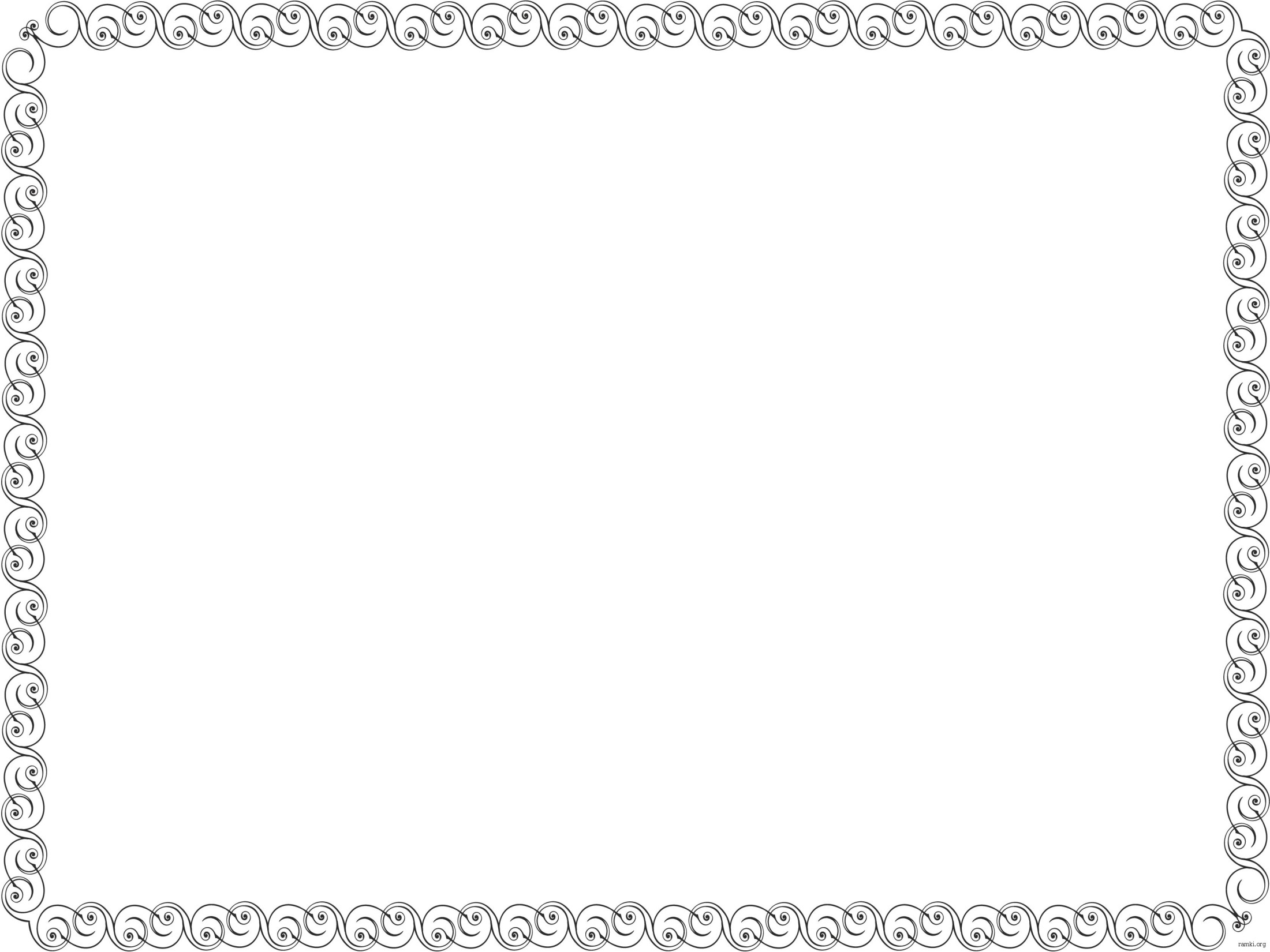 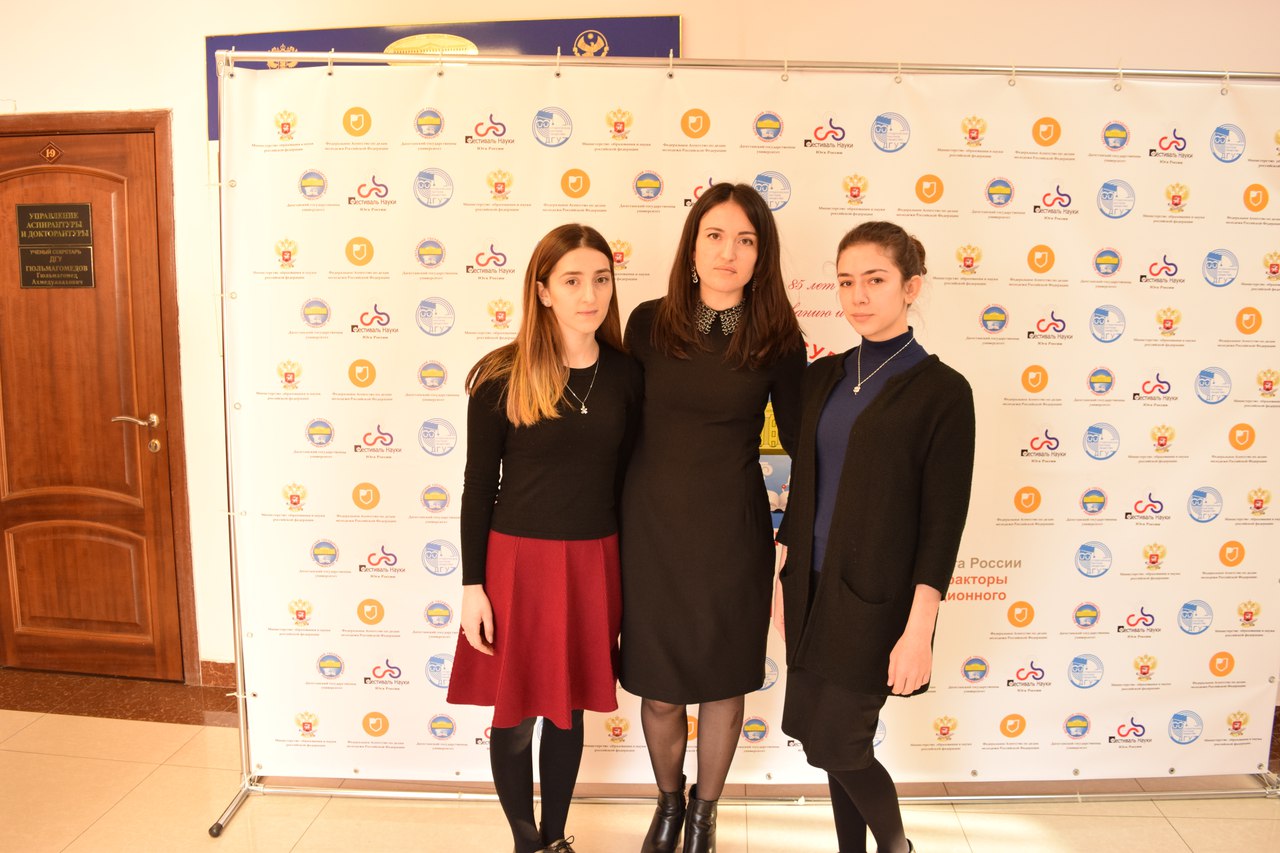 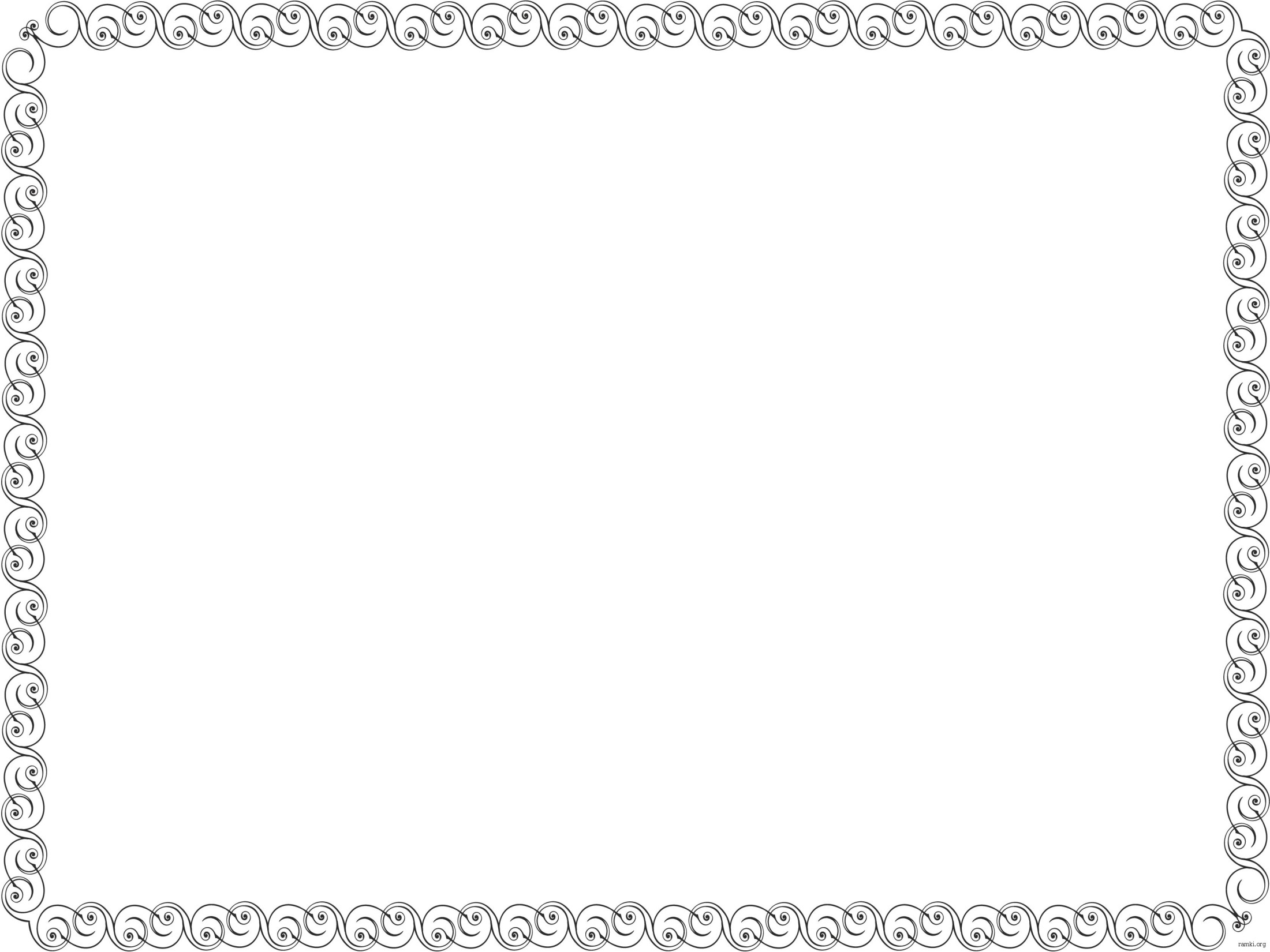 Информация о проведении Фестиваля была освещена на сайтах РИА Дагестан, официальном сайте Агентства по делам молодежи РФ, официальном сайте ДГУ, на телевидении Республики Дагестан, в социальных сетях в группах СНО ДГУ, в газете Правительства РД «Дагестанская правда» и других информационных ресурсах.
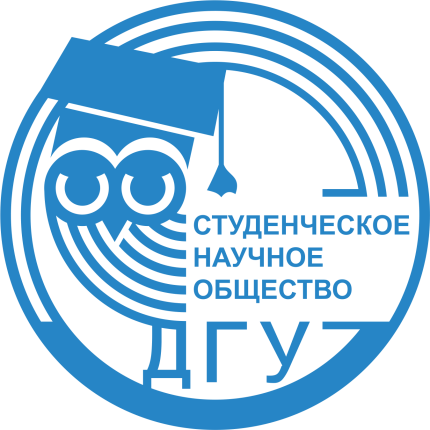 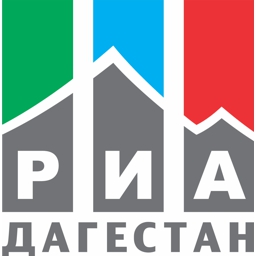 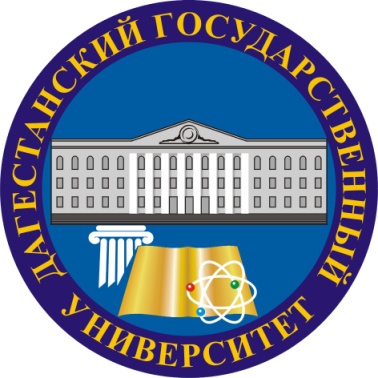 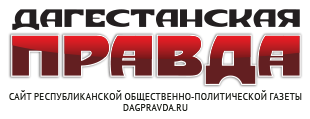 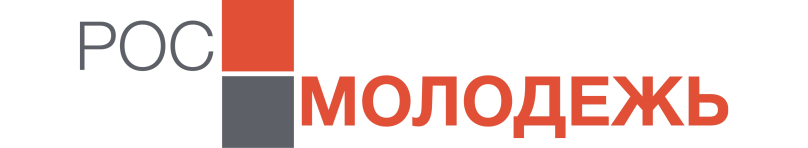 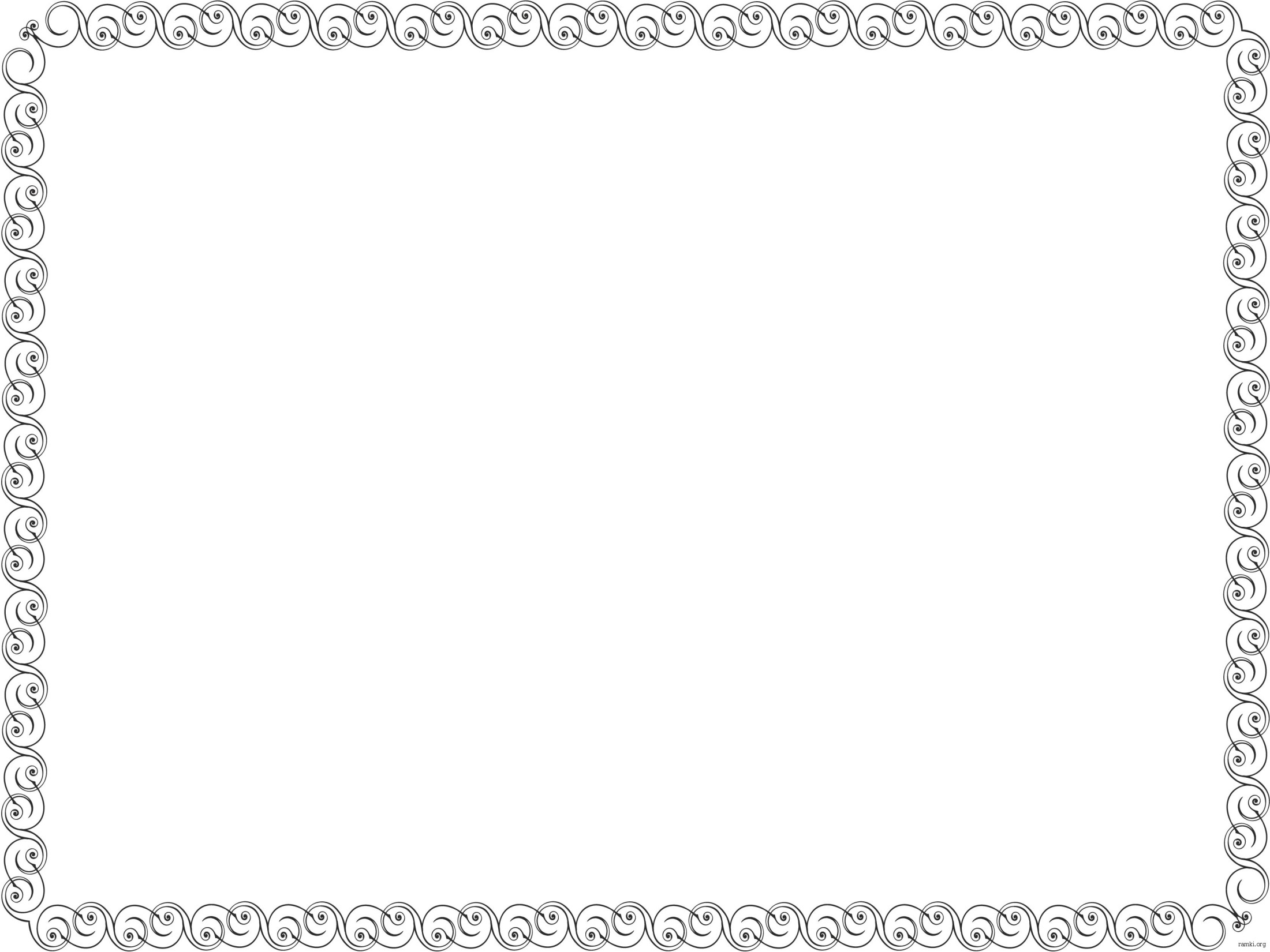 Спасибо за внимание!
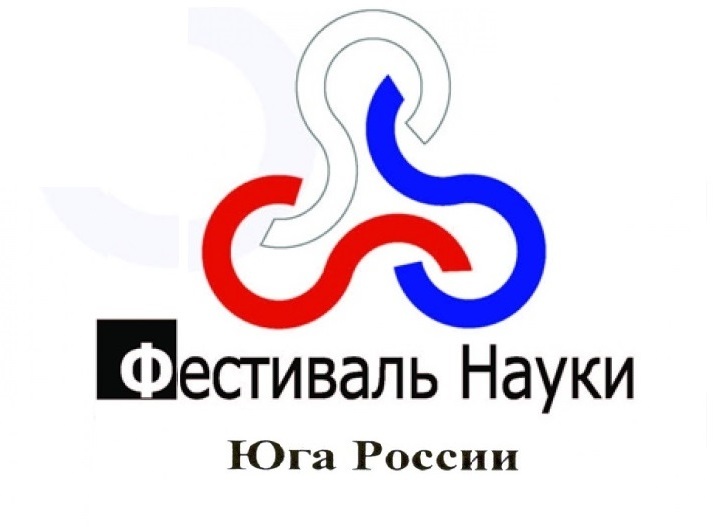